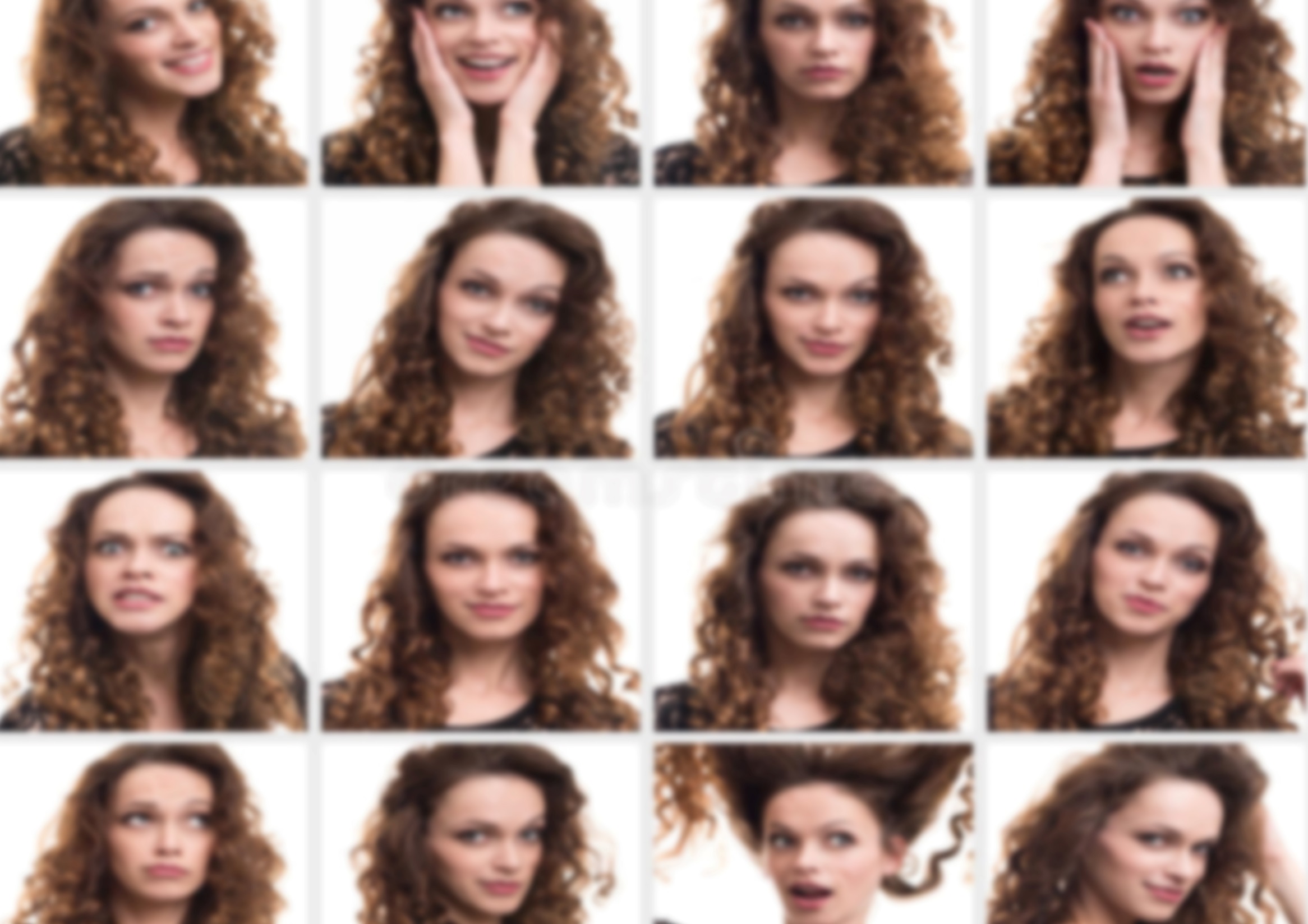 Lecture 6. Methods of preventing stress in the organization.
1. Prediction of stress and assessment of stress resistance
2. Development of individual stress resistance.
3. Techniques for optimizing stress levels.
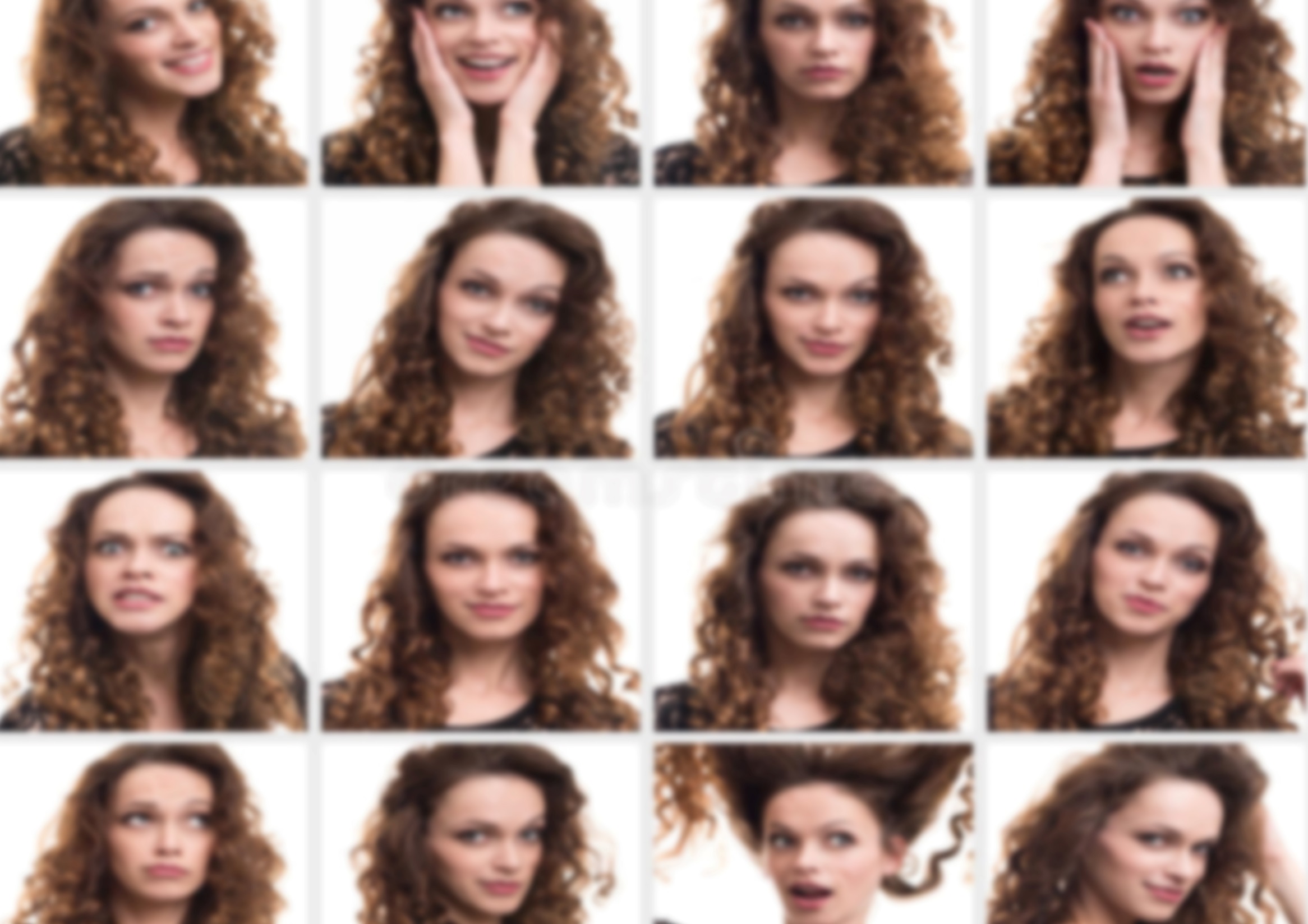 1. Prediction of stress and assessment of stress resistance
Prediction of stress reactions is of great scientific and applied, practical importance in various fields of human activity. In particular, it allows you to identify in advance persons who may have a violation of the functional state during extreme situations, and to carry out appropriate work with them in terms of psycho-prevention of stress. Specialists in the field of labor physiology note that various types of unfavorable functional states (fatigue, monotony, inadequate reactions during stress, etc.) not only significantly reduce the success and quality of work, but also force a person to pay an "ultra-high psychophysiological price" for the performed work. Therefore, a timely forecast of possible deviations in the normal functional state of individuals and the timely implementation of corrective measures would not only help these people to maintain health, but also by optimizing their functional state to increase the efficiency of their activities.
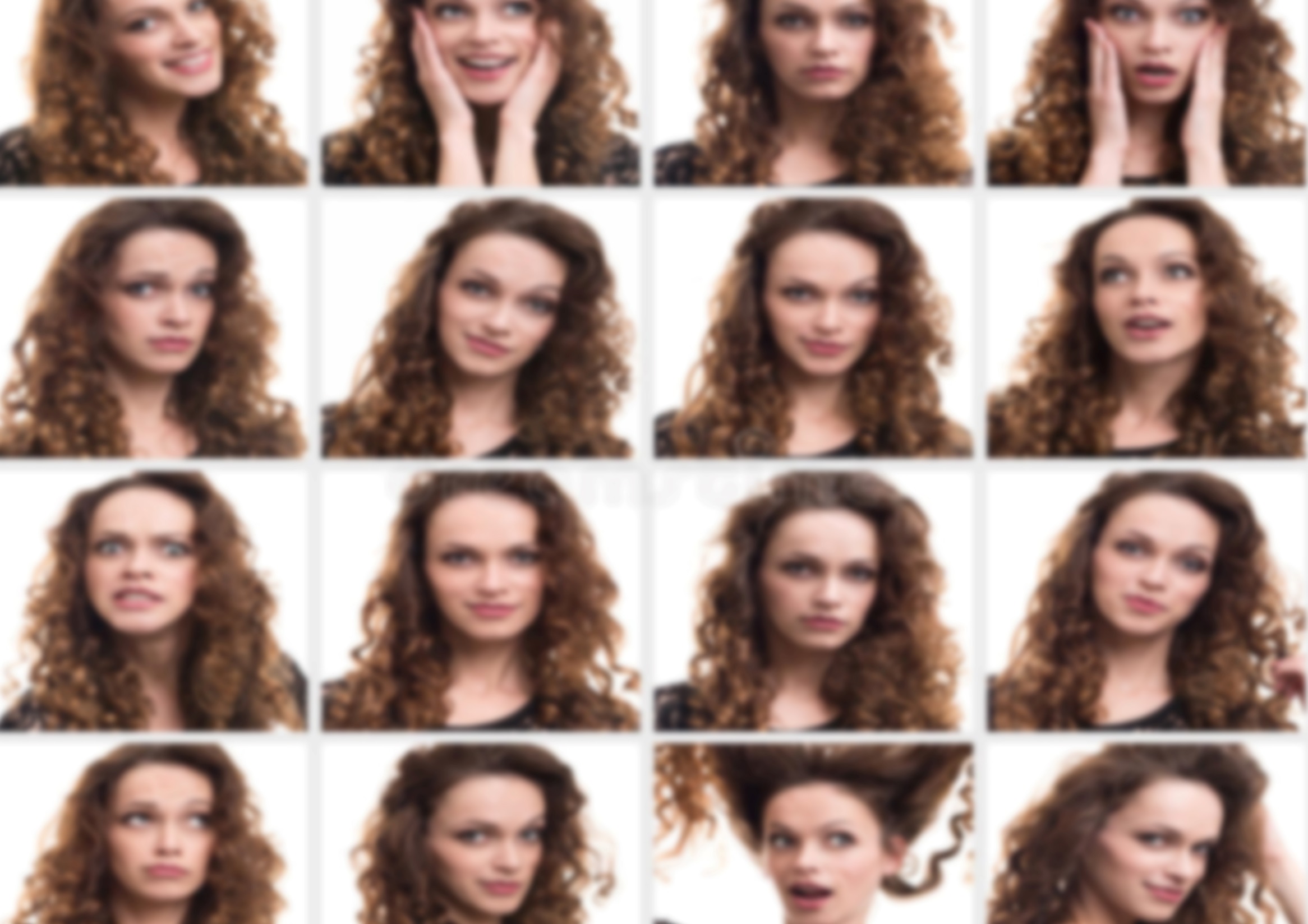 Currently, there are various methods for predicting a person's reactions to stress. Their main task is to take into account the individual mental and physiological characteristics of the subject and extrapolate the data obtained to similar situations in the future. These methods include:
1) the use of identical stressors (for example, the study of a student's psycho-logical and autonomic reactions in one exam makes it possible to predict the nature and level of stress he is experiencing in another);
2) the use of dosed test stresses in laboratory conditions (exposure to strong visual, sound and tactile stimuli);
3) mental modeling of stressful situations (in particular, using the method of neurolinguistic programming);
4) predictions based on psychological tests and questionnaires;
5) mathematical models (simple, multiple regression, etc.);
6) creation of a model stress situation using various devices, which in its parameters would be quite close to the real situation.
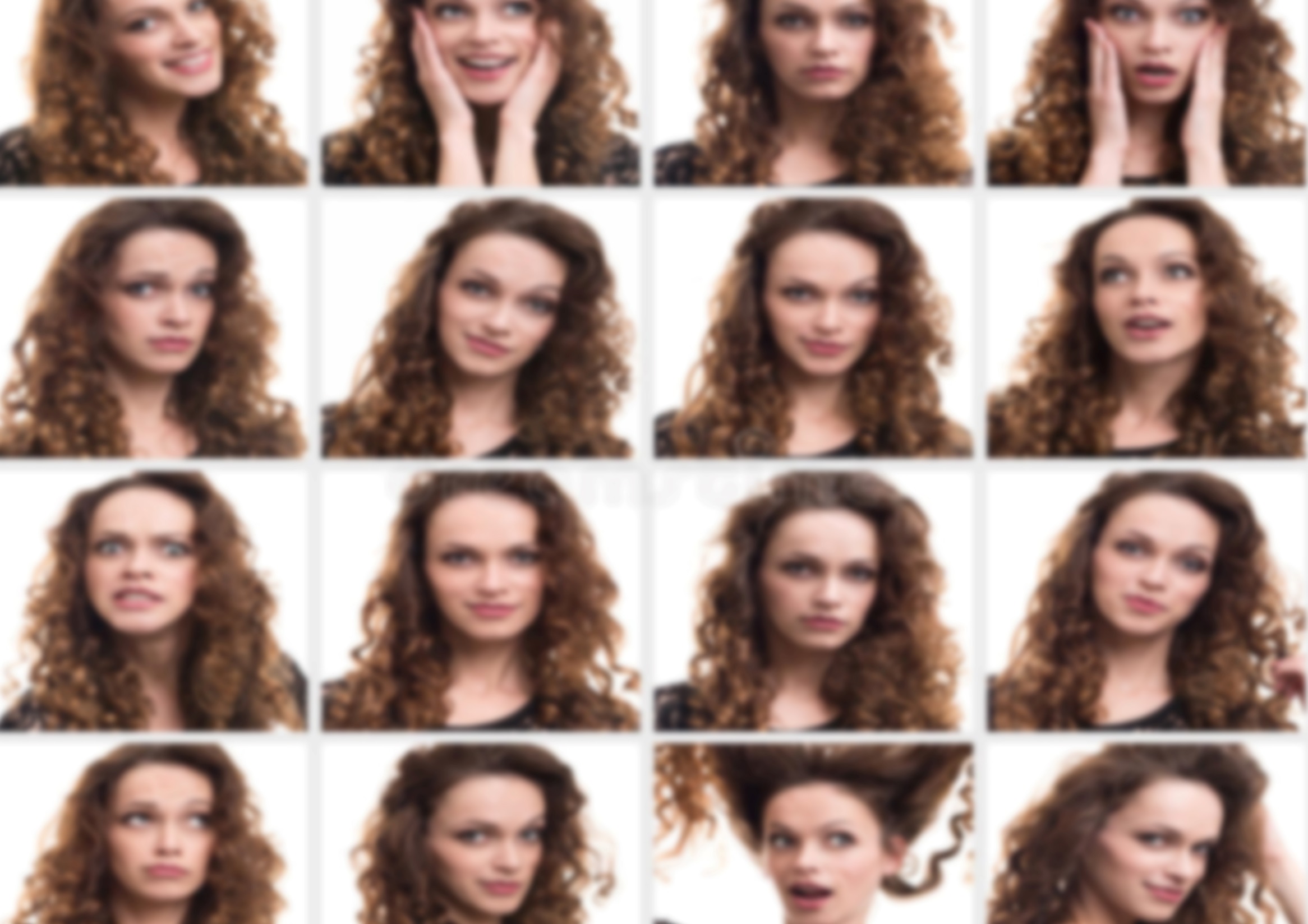 V. L. Marishchuk and V. I. Evdokimov cite in their book a number of stressors that are used in sports and military psychology to test a person's stress resistance:
- a competitive environment for completing tasks and creating an increased motivation to win;
- unexpected strong effects (loud noises, light flashes, cold touch, electrocutaneous irritation);
- showing traumatic pictures or frames from films;
- performing actions that have a real stressful effect (parachute jumping, "running in tanks", "fumigation" with gases in gas masks, firing from a machine gun fixed on the machine gun); setting on the inevitability of painful effects (punishment with electric current in case of an error during the test), etc.
Currently, the multiple regression method is becoming increasingly popular, which makes it possible to build fairly accurate mathematical models based on the comparison of a large number of initial data.
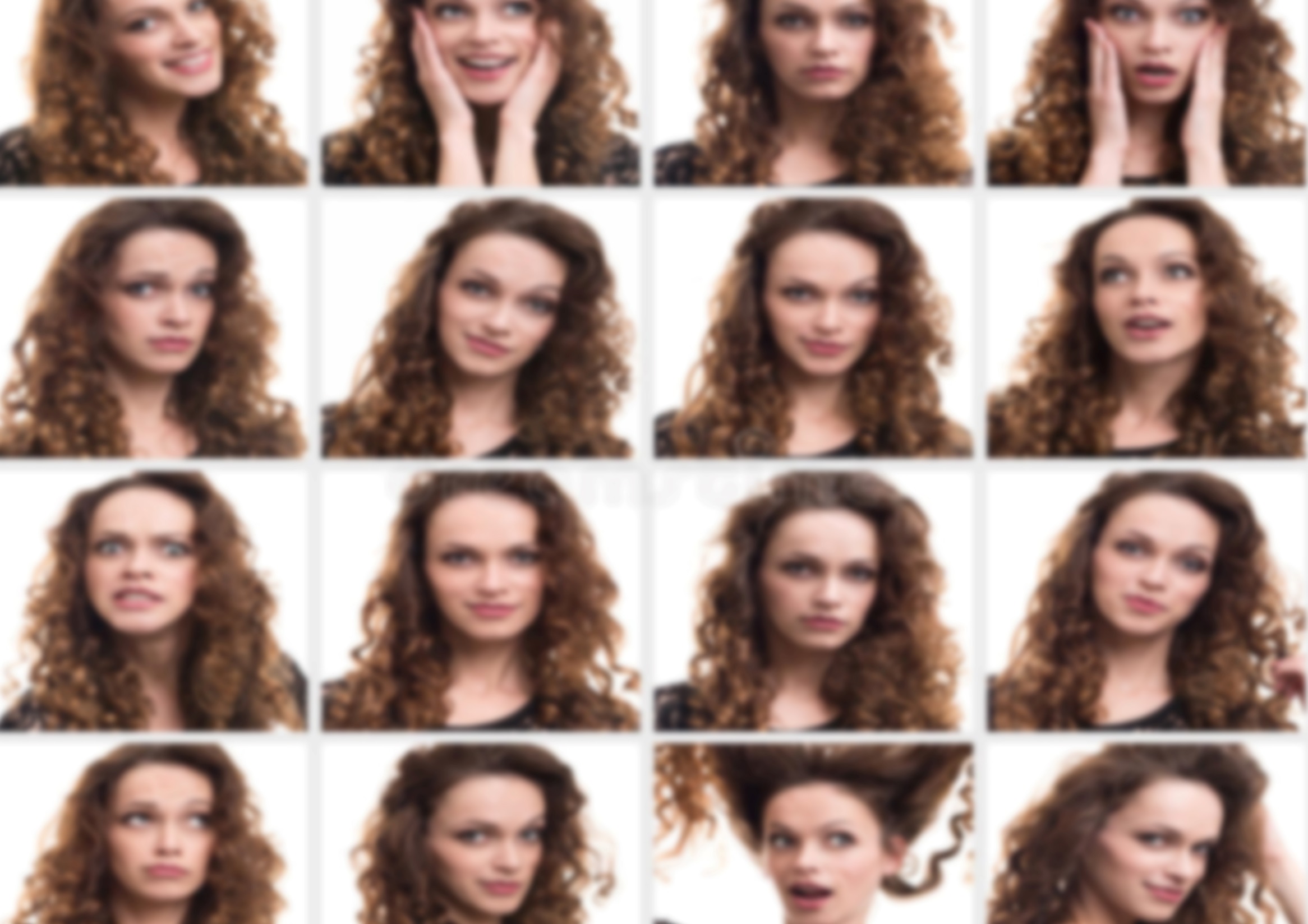 2. Development of individual stress resistance.
Emotional stability - the ability to manage your emotions, maintain high professional performance, carry out complex or dangerous activities without tension, despite emotional impacts.
The actual emotional determinants of stress-resistant behavior are the emotional assessment of the situation, the emotional anticipation of the course and results of the activity, the emotions and feelings experienced in this situation, the emotional experience of the individual (emotional attitudes, images, past experiences).
Emotional stability is subdivided into emotional-volitional (the degree of volitional possession of a person by his strong emotions), emotional-motor (a personality property, manifested in the degree of psychomotor disorders under the influence of emotions), and emotional-sensory stability (a personality property, manifested in the degree of sensory actions disturbances).
Emotional stability of the individual in extreme conditions ensures the transition of the psyche to a new level of activity - such a restructuring of motivational, regulatory and executive functions allows not only to prevent, but also to overcome a difficult situation in life and work.
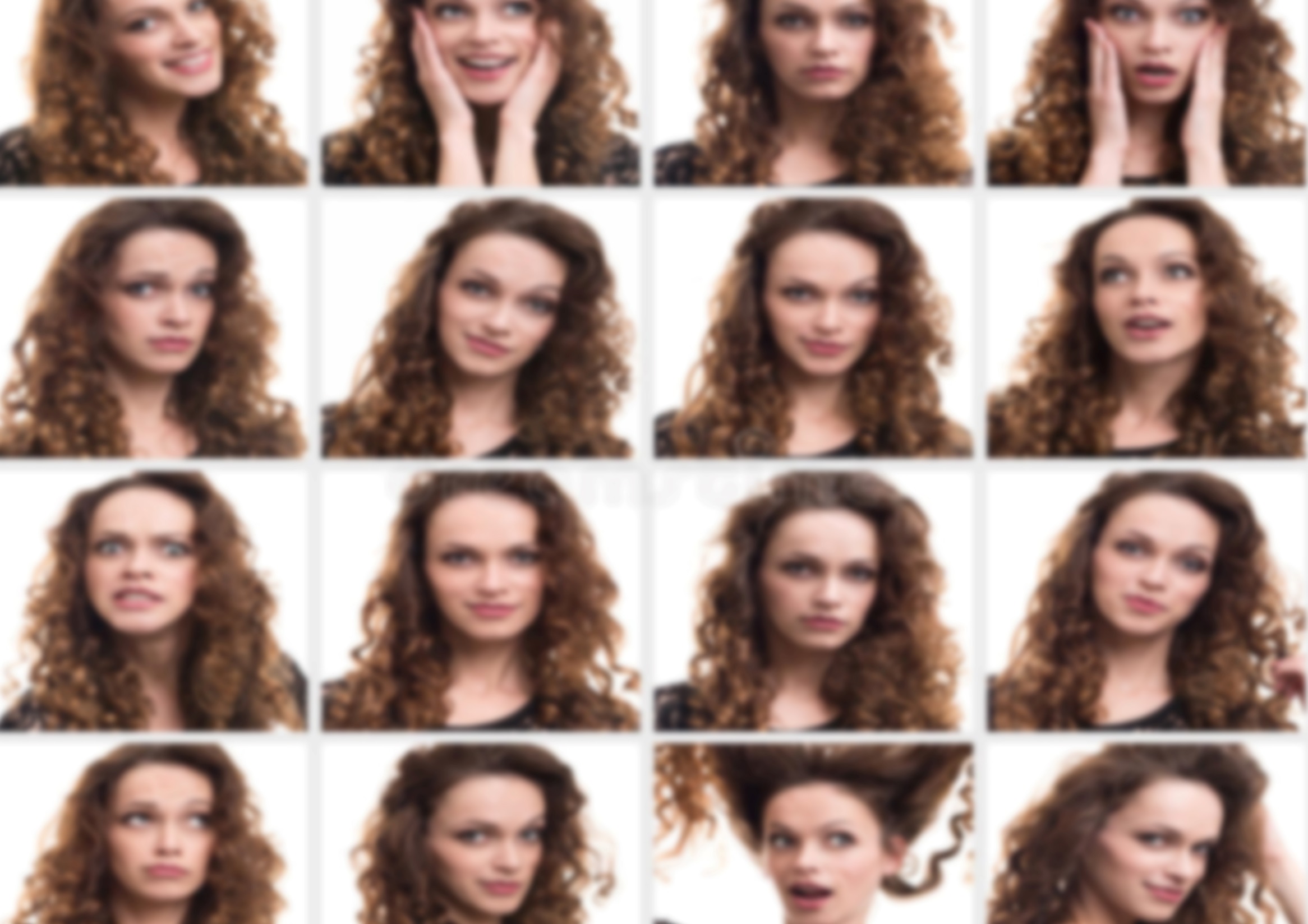 The influence of emotions of different signs on mental functions, state and activity of a person is ambiguous. Positive emotions increase efficiency, improve the general condition of the body, but they can play a negative role as well - a decrease in control, the risk of an increase in hedonistic and egoistic orientation, etc. Negative emotions also have a dual effect. The effect of emotions is influenced not so much by their quality as by their intensity.
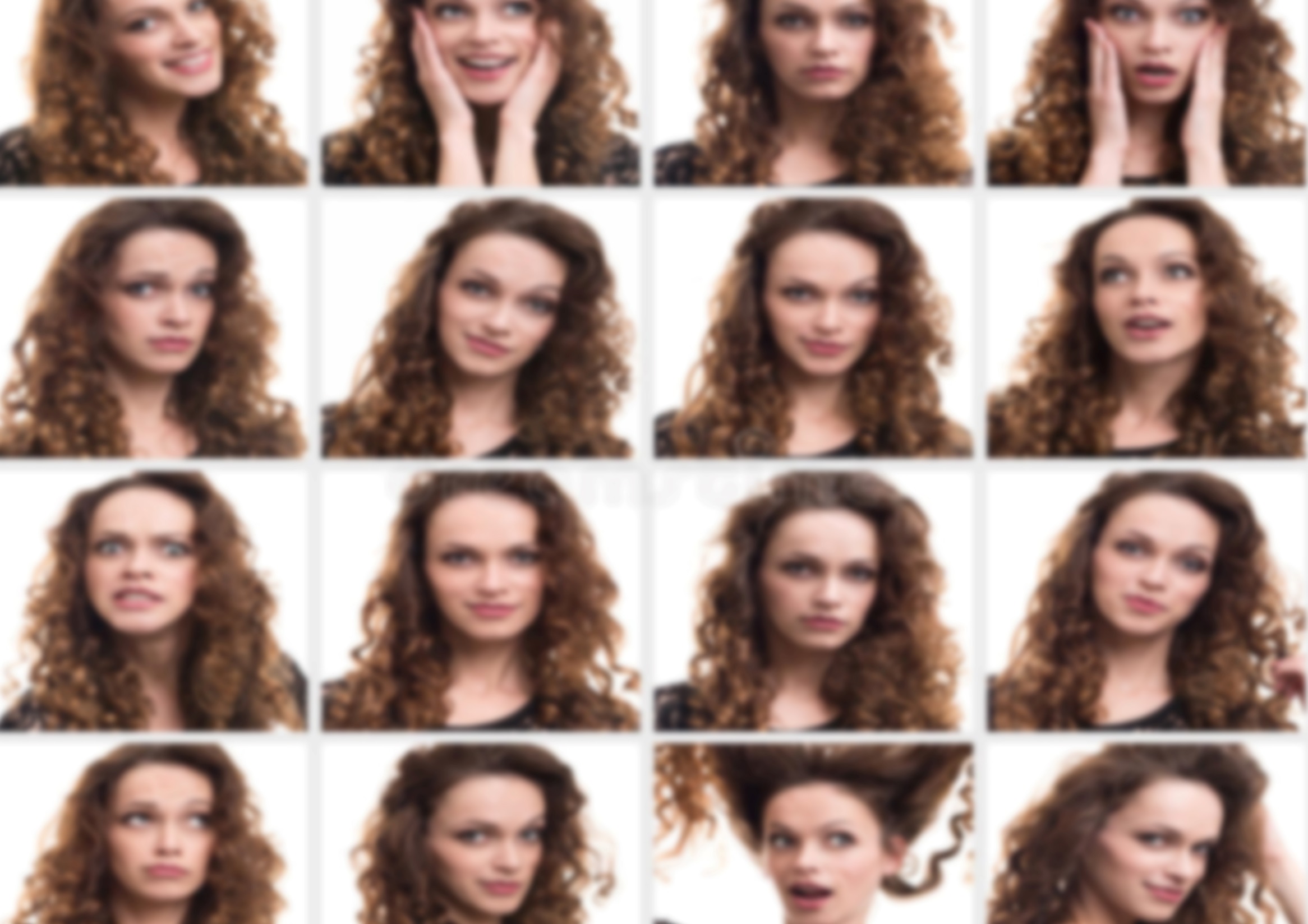 The stress response has a holistic character and affects all levels of human life. There are two most common forms of behavioral activity with short-term, but rather intense influences: active-emotional and passive-emotional. These forms of behavioral reactions are manifested in humans in extreme conditions. It was found that when exposed to stress factors, the first form of behavior is expressed in impulsive, untimely actions, in the loss and destruction of previously developed skills, in the non-use of past experience, in the repetition of inadequate motor reactions. The second form of behavior is characterized, as a rule, by slowness of actions up to the development of a stuporous state. Both of these forms of behavior can be considered as manifestations of human instability to the effects of stressors, leading to a decrease in the reliability of his activities in extreme conditions.
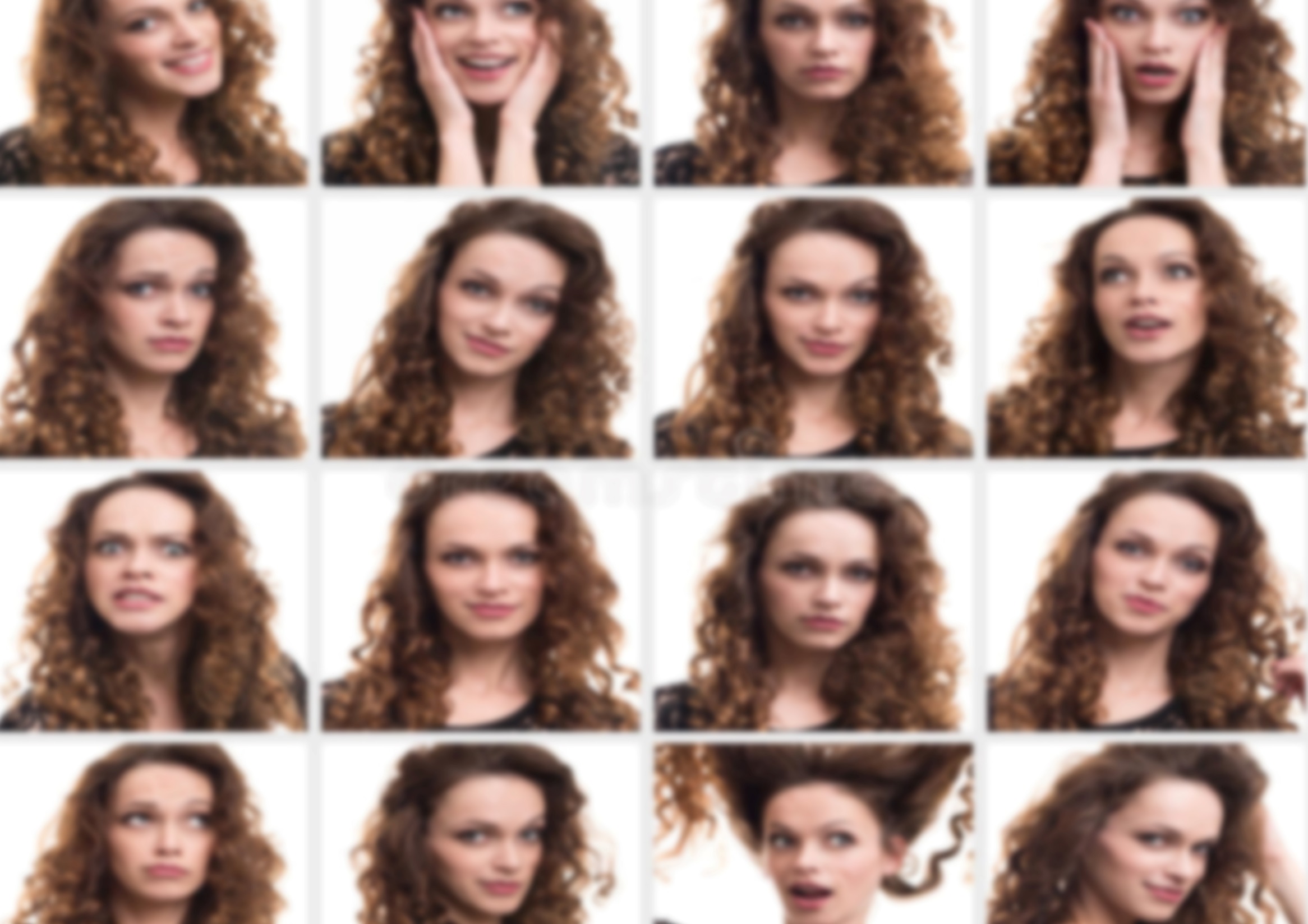 Stress management
Stress management usually refers to a combination of strategies, methods and techniques that allow a person to prevent the negative impact of stressors or to minimize this impact. The management process itself can be represented in several ways:
 - before the onset of stress, the main efforts should be focused on the problems of stress prevention;
 - after the onset of stress, the main attention is paid to measures to actively counter stress;
 - in an acute stressful situation, self-help measures are taken.
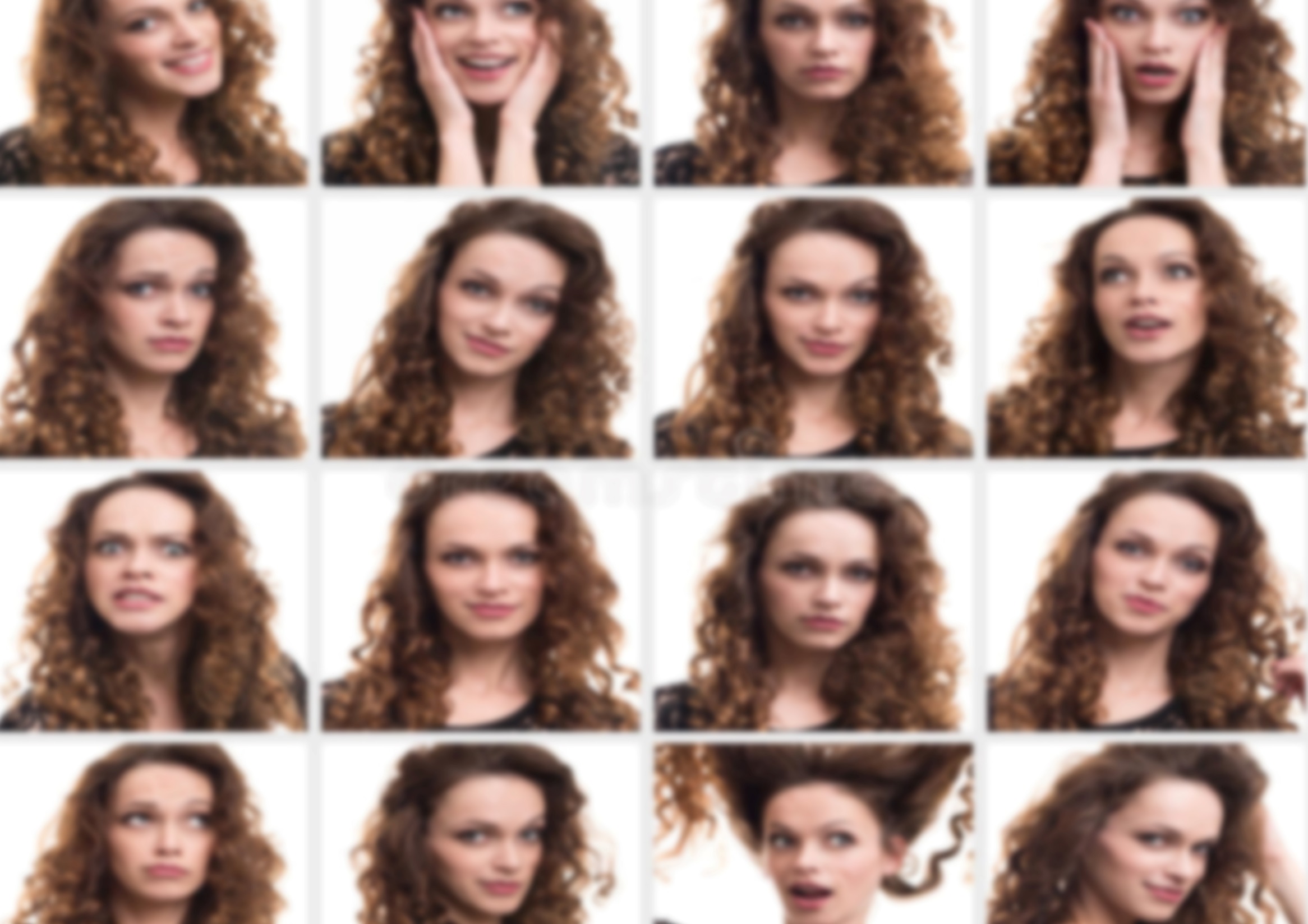 Ways to deal with stress
The strong and, as a rule, negative influence of stress on managerial activity has set the task of developing means of dealing with it. They are denoted by the concept of stress management and prevention. The most typical of these options offers the following:
1) rationalize your working day;
2) plan work according to your capabilities;
3) alternate tactics of performing work;
4) unload yourself by delegating authority;
5) never take work home;
6) not to drag out the working day either for yourself or for others;
7) pay attention to sports and physical education;
8) find new hobbies;
9) leave your office more often;
10) pause in work;
11) get active on weekends.
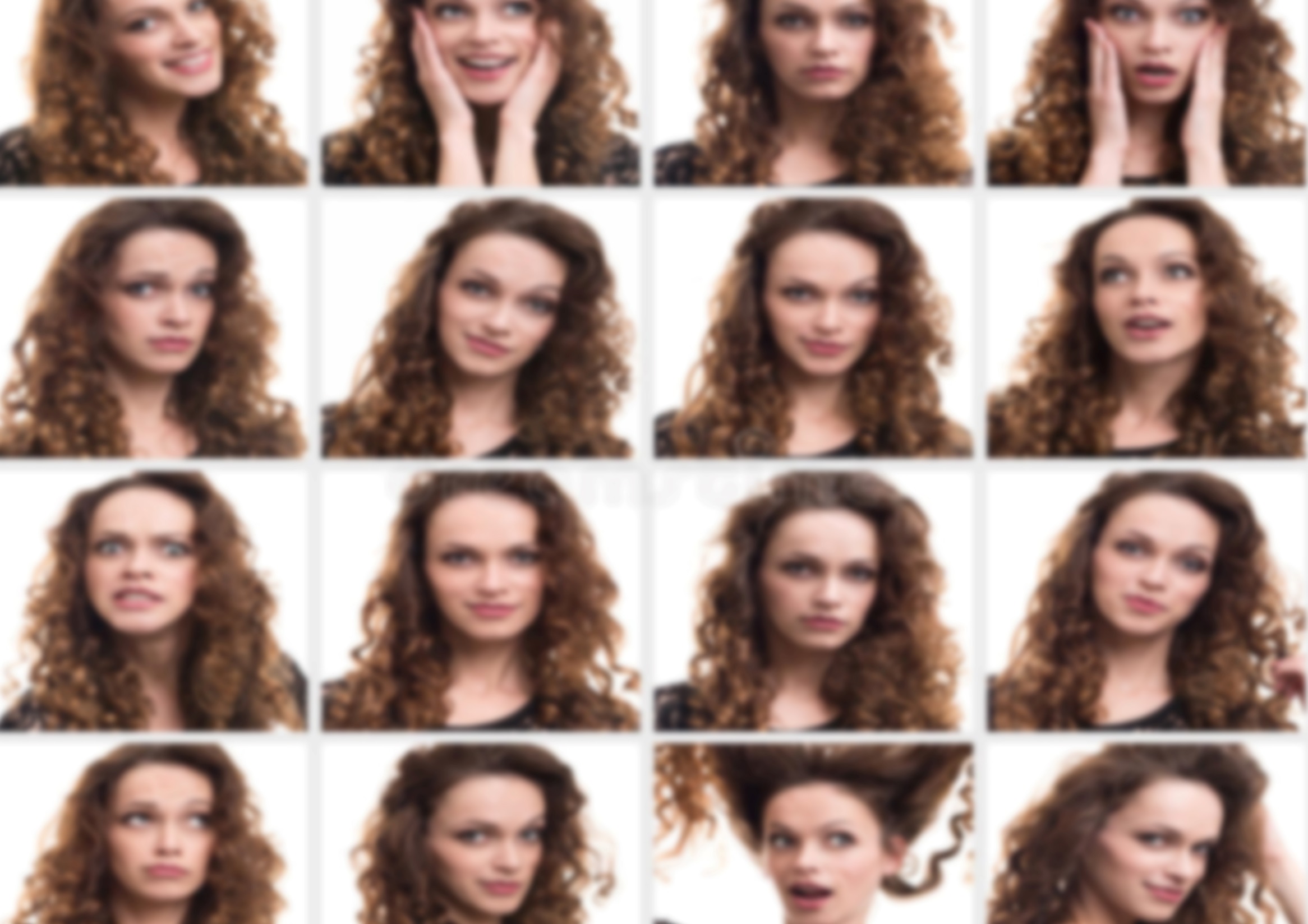 These preventive measures generally increase the personality's resistance to stress, but, of course, do not guarantee a successful way out of each specific situation.
When you find yourself in situations in which you cannot change something in order to eliminate certain stress factors, you should resort to exercises that change attitudes towards them.
First, get distracted. You can prevent or reduce stress by taking distraction from the stressful situation. Therefore, it is very important to learn to be distracted.
Second, downplay the event. After all, the real cause of stress, as a rule, is not events and not people, but our attitude to what is happening.
Third, take action. Stress is a very powerful source of energy. The adrenaline released into the blood causes a whole cascade of reactions. The body requires action. Do anything. You can, for example, hit a pillow, violently beat a mattress with a baseball bat, write a rude letter to the abuser (but do not send it), play active sports, or channel your destructive energy into cleaning up your workplace. After all, the basic law of oriental martial arts says: do not oppose the enemy's strength, but use it for your victory.
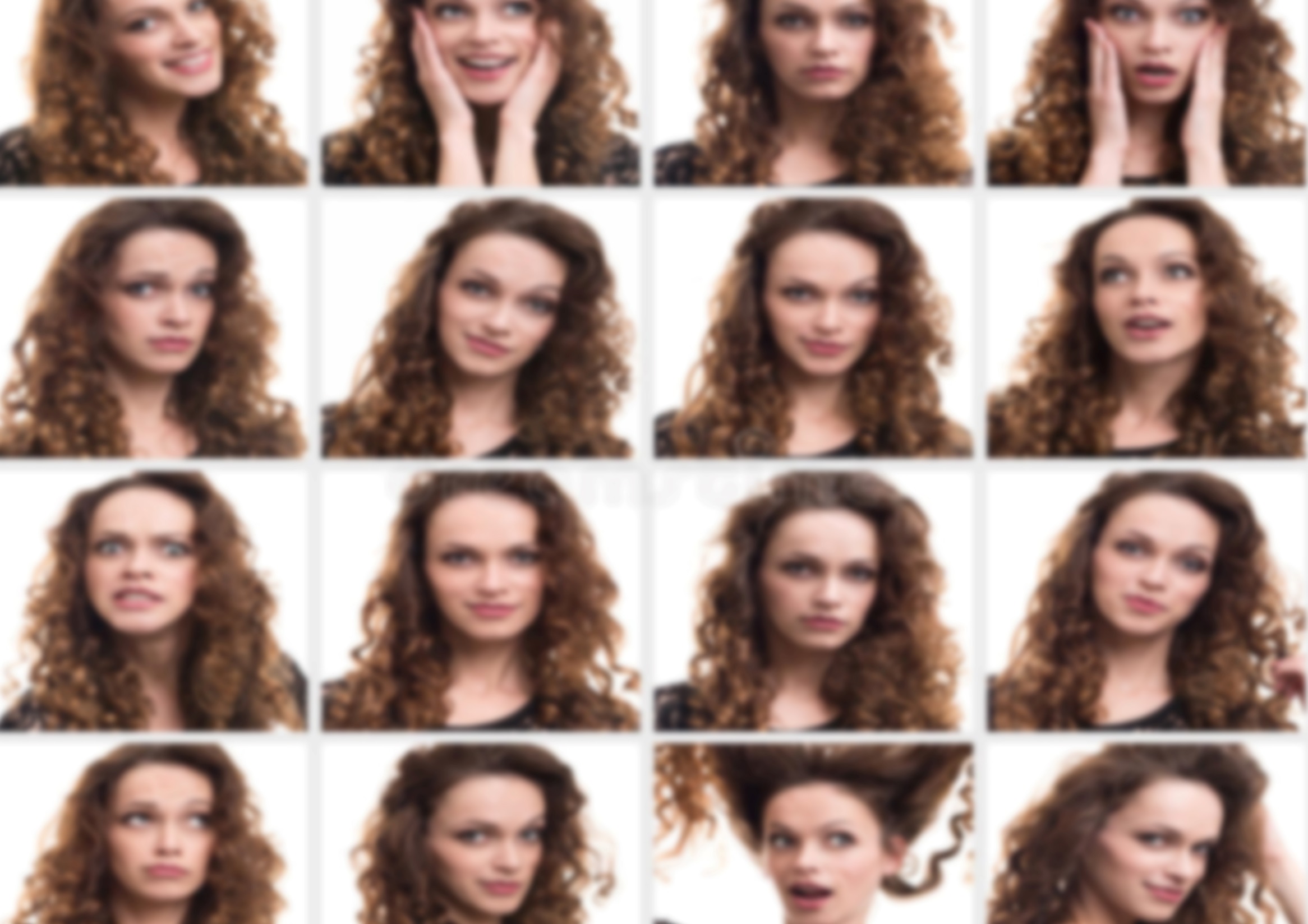 Fourth, relax. Stress causes general tension and an increase in the frequency of brain waves. Relaxation, on the other hand, reduces their frequency. Therefore, it is necessary to master the relaxation system. Relaxation is much of the secret to successfully managing stress. There is no more effective way to deal with stress like relaxation. After all, our body cannot simultaneously strain and relax. Quality relaxation can be learned.
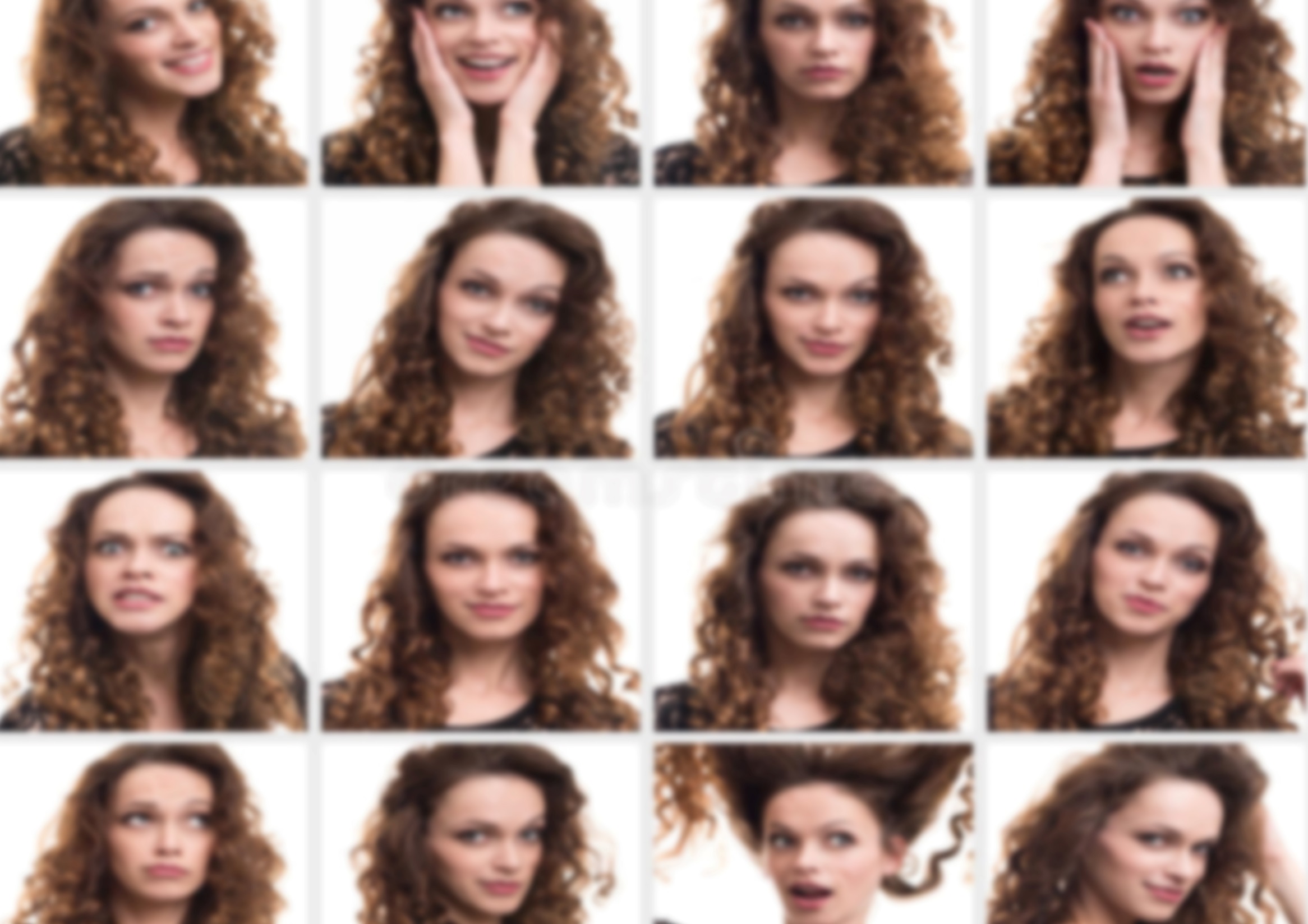 Stress prevention and basic principles of psychological self-regulation
Anti-stress rules of conduct:
1. Get up in the morning ten minutes earlier than usual. This way, you can avoid morning irritation. A calm, orderly morning reduces the hassle of the day.
2. Don't rely on your memory. Start a day planner.
3. Procrastination is stressful. Plan ahead and you will be on time today.
4. Relax your standards. Contrary to popular belief, not all things worth doing are worth doing well. Be more flexible.
5. Count your luck! For every bad luck today, there are probably ten times you were successful.
6. During work, periodically stand up and stretch, do not sit all day, hunched over in the same position.
7. Get enough sleep.
8. Create order out of chaos. Organize your home or workplace so that you can always find what you are looking for.
9. Do something to improve your appearance. Looking better can make you feel better.
12. Make your days off as varied as possible. If your weekdays are usually hectic, use the weekend for a relaxing break.
13. Goodbye and Forget. Accept that the people around you and the world we live in are imperfect. Accept the words of others benevolently, on faith, unless there is evidence to the contrary.
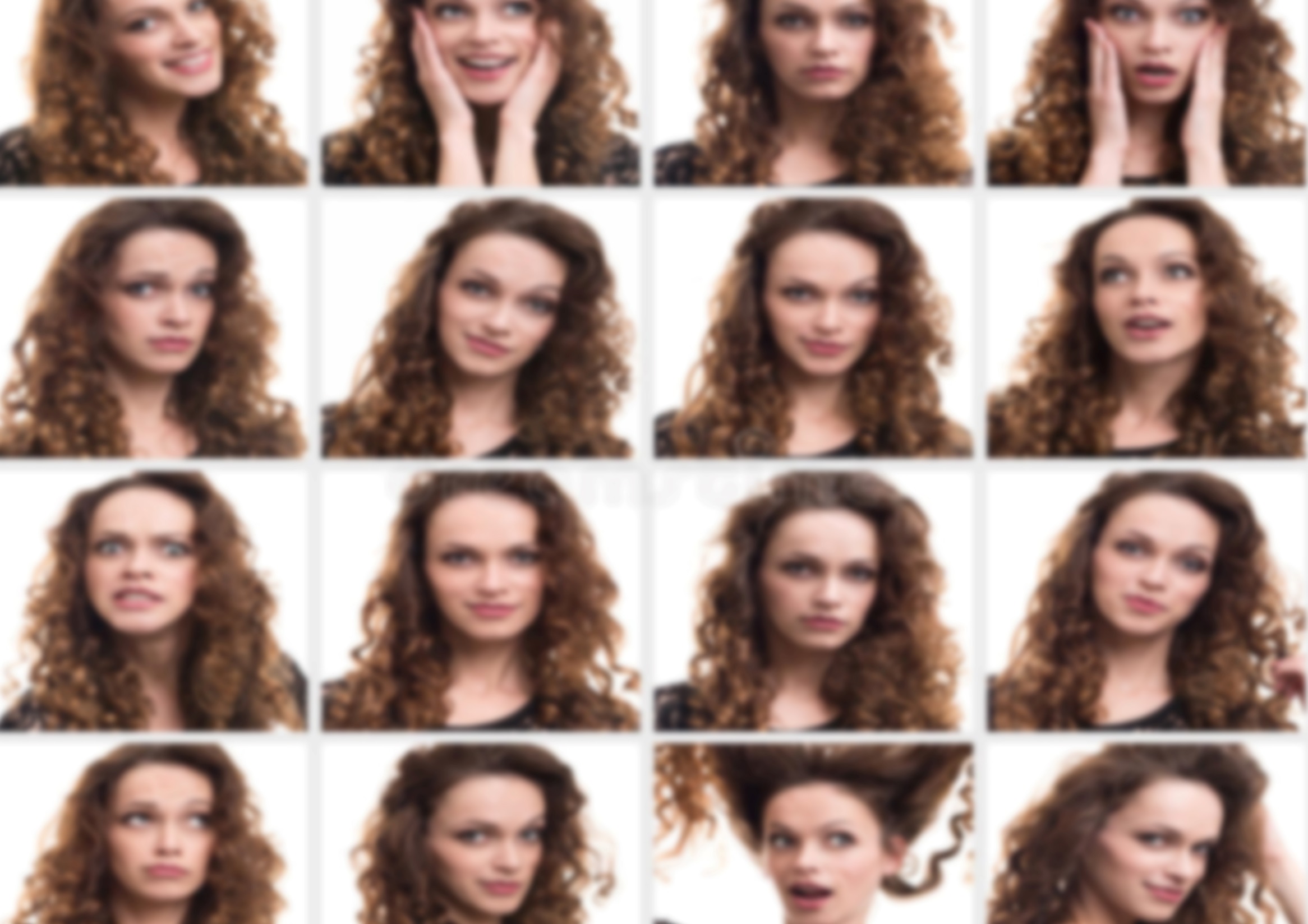 In the process of management activities, stressful situations can be created by the dynamism of events, the need for quick decision-making, a mismatch between the interests and needs of the manager and staff, the rhythm and nature of activities. Factors contributing to the emergence of emotional stress in these situations may be insufficient information, its inconsistency, excessive variety or monotony, an assessment of the work as exceeding the individual's capabilities in terms of volume or degree of complexity, conflicting or vague requirements, critical circumstances or risk in making a decision. Important factors that improve mental adaptation in professional groups are social cohesion, the ability to build interpersonal relationships, the possibility of open communication.
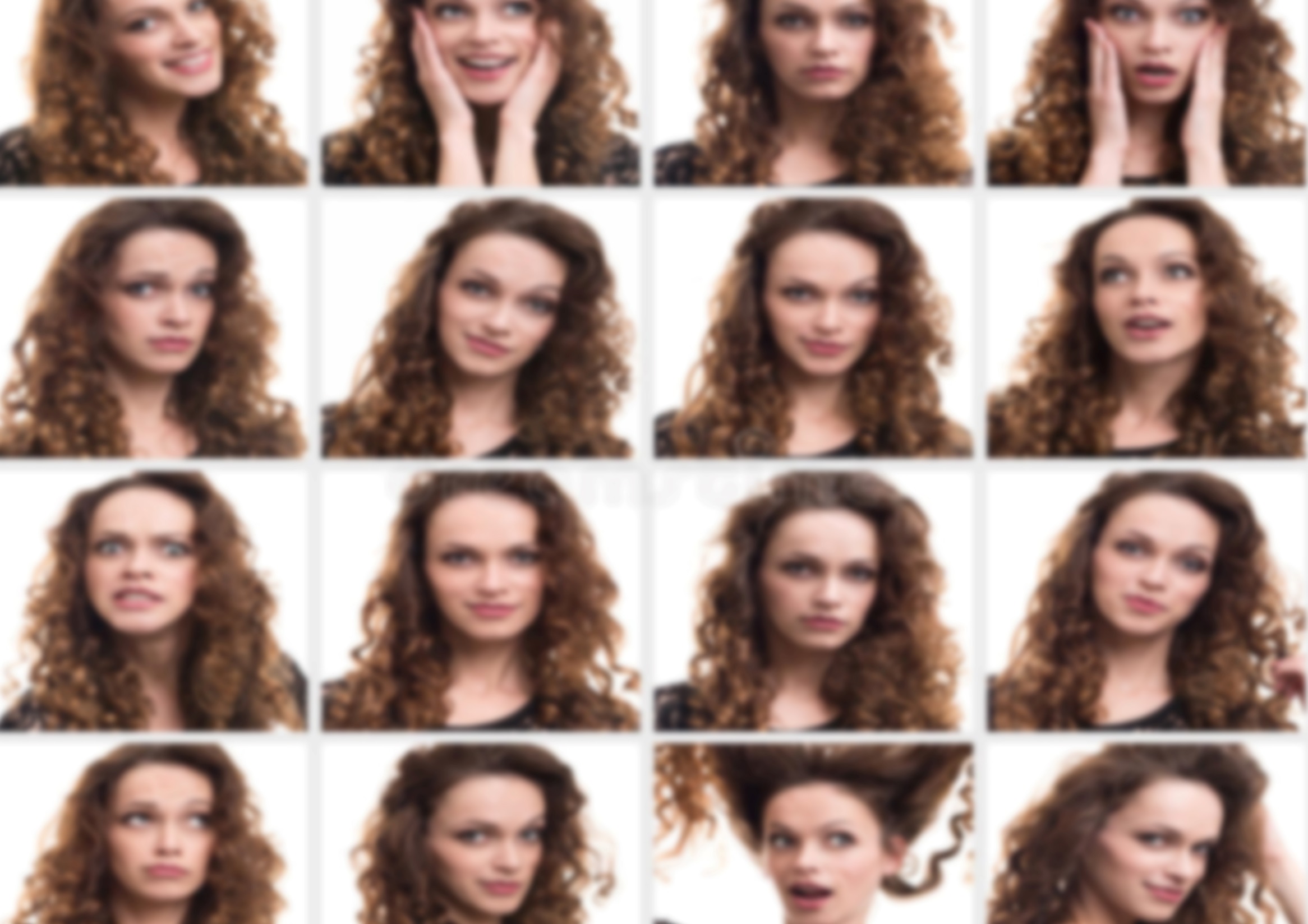 The effectiveness of mental adaptation directly depends on the characteristics of human interaction and communication with other people. In conflict situations in the family or work sphere, difficulties in building informal communication, adaptation disorders were noted much more often than in effective social interaction. Effective mental adaptation is one of the prerequisites for successful professional activity.
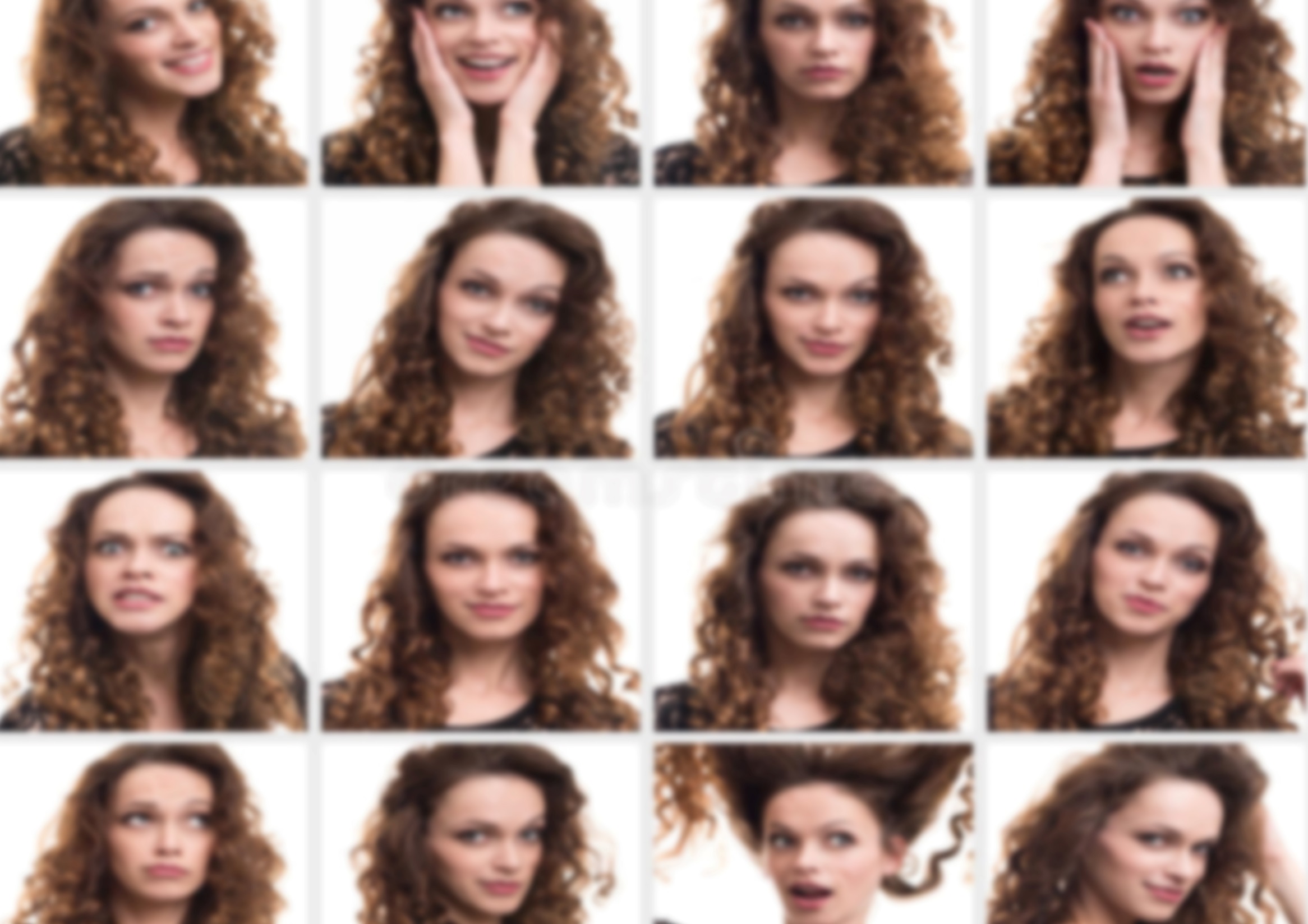 Prediction of stress factors
Prediction of stress factors in individual life and early preparation for stress contributes to the formation of stress resistance.
The main activities in this area should include the following:
 - the use of a variety of test methods, self-observation for self-knowledge and early detection of impending stress;
 - familiarization with the experience of others, special literature on stress;
 - dynamic formation of an adequate lifestyle (if changes are needed, then they are introduced and observed);
 - physical exercises;
 - the presence of an effective natural support environment (family, social environment, friends, relatives);
 - the formation of volitional qualities (determination, initiative, perseverance, endurance (self-control), determination, endurance).
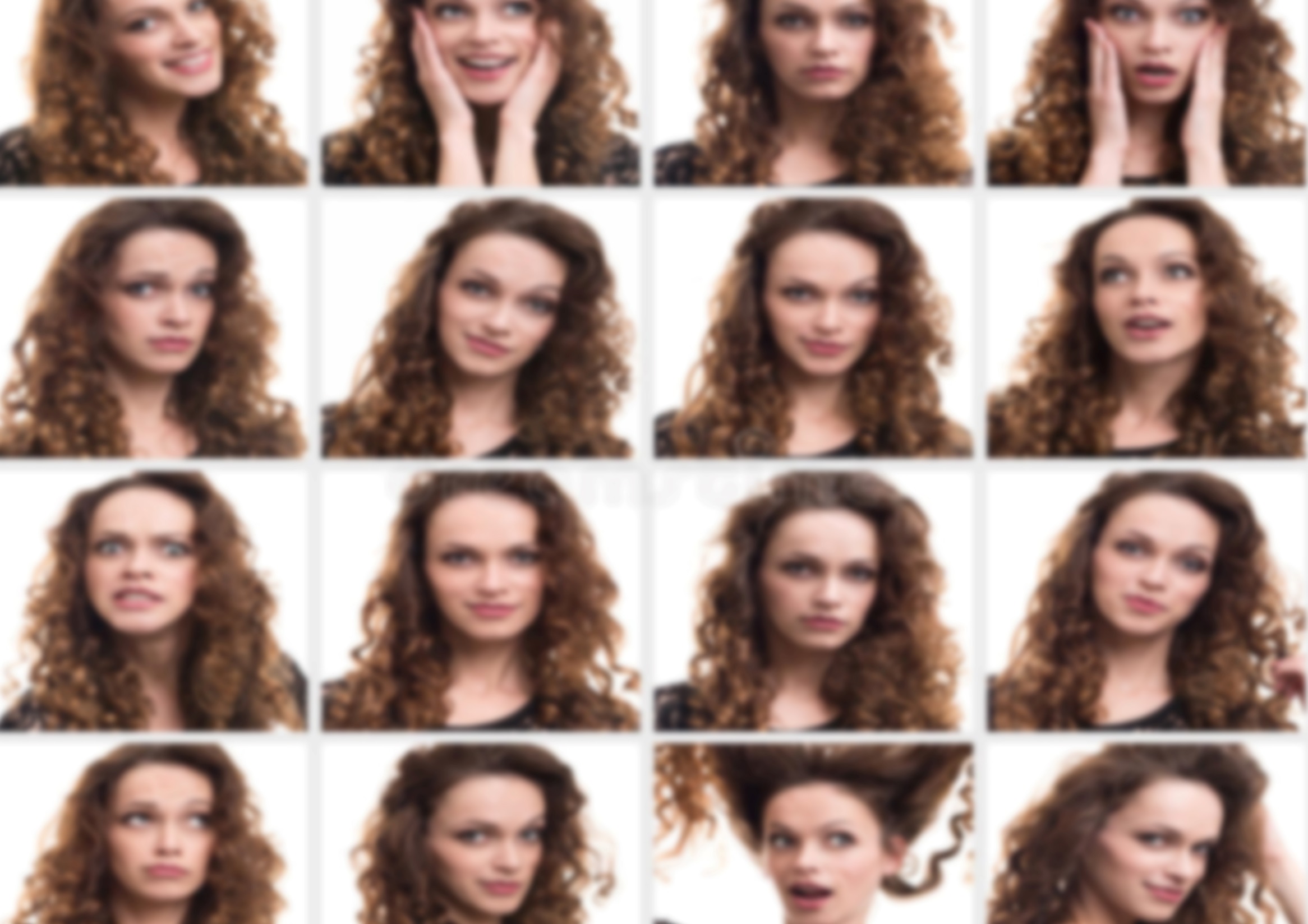 Secondly, the mobilization of psychophysiological capabilities to counteract stress, or mental self-regulation. Mental self-regulation - self-influence of a person with the help of specially organized mental activity to regulate his condition. The main types of mental self-regulation include:
• relaxation - consists in alternating periods of maximum contraction and relaxation of a certain part of the body quickly following it.
• self-hypnosis in the form of autogenous training (auto-training) - a method of mental self-regulation of states, based on the conscious suggestion of feelings of warmth, heaviness, relief of various organs and parts of the body. The main thing is to achieve the required state "at the exit" from autogenous immersion and to obtain an optimizing effect.
• meditation - a method of mental self-regulation with the help of mental actions aimed at bringing the psyche into a state of immersion in itself. The goal is to achieve harmony and participation in the world, a return to the source of spiritual and physical activity.
Thirdly, the mobilization of the physiological capabilities of the body to resist stress by:
• increasing fluid intake;
• food;
• breathing;
• exercise.
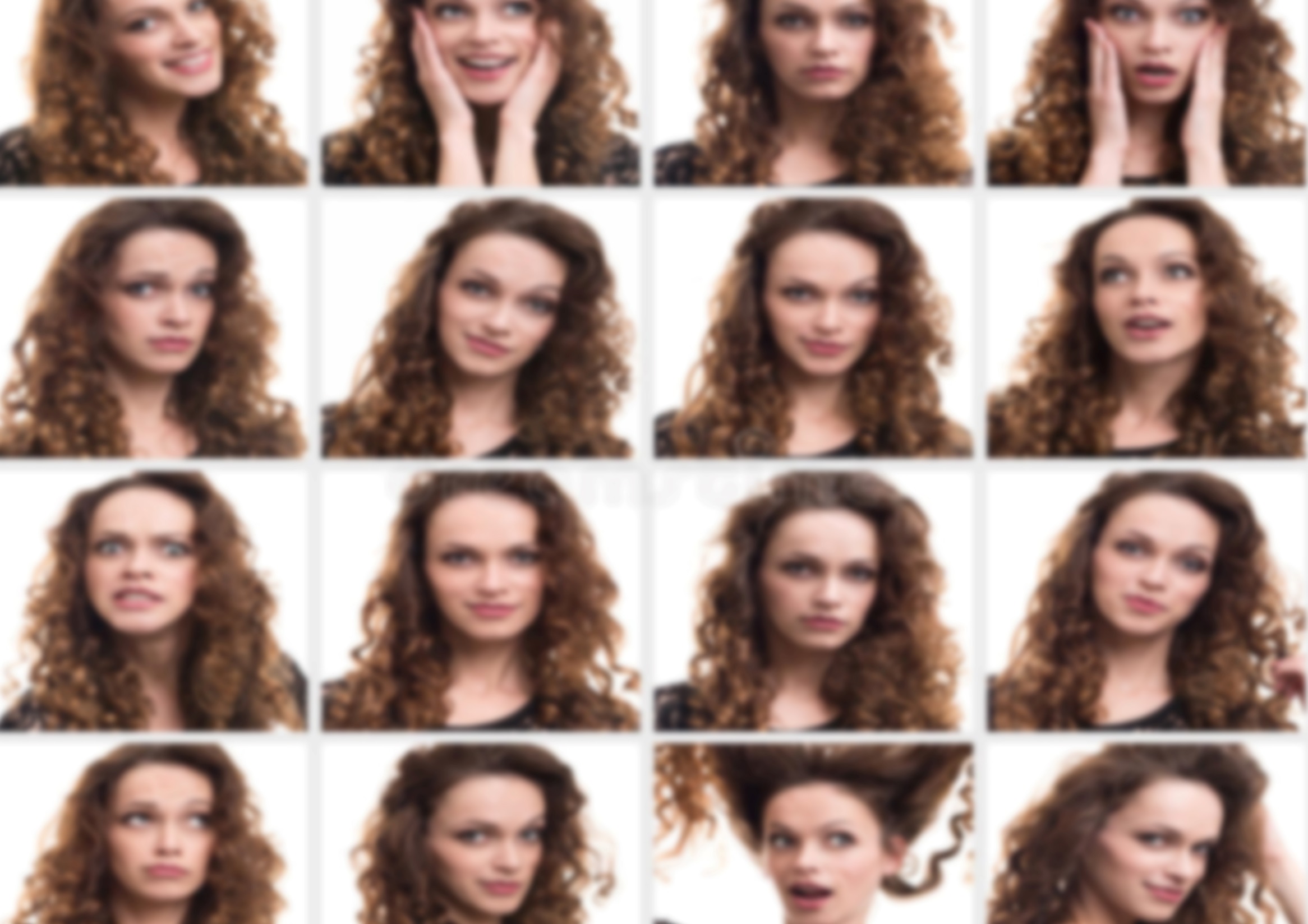 Stress control
Many studies have been devoted to the problem of stress in adults, and in the course of most of them, scientists have come to the conclusion that stress has a negative effect on immunity. Very often, chronic stress leads to the fact that a person begins to get sick more often with colds, flu and other viral diseases. However, in some cases, some autoimmune disorders can also result.
The main cause of stress, as a rule, is not work in itself and not even the strong psychological stress that a person is exposed to in everyday life, but the lack of satisfaction from his work and life in general.
Many people complain that "adulthood" turns out to be a series of disappointments and collapse of illusions - it becomes isolated at work and at home, there is too little creativity, adventure, new, bright acquaintances in it. This causes stress and immunity suffers from this over time. With an equal level of employment, people who are more likely to be dissatisfied with their lives are more likely to have immune system problems than those who are generally happy with their lives. How to deal with stress? Probably the best way to make your life happier is to find a job that is joyful and ready to do even when you're tired. However, for most people, such recipes for strengthening immunity, unfortunately, are not applicable, and less radical methods are needed here.
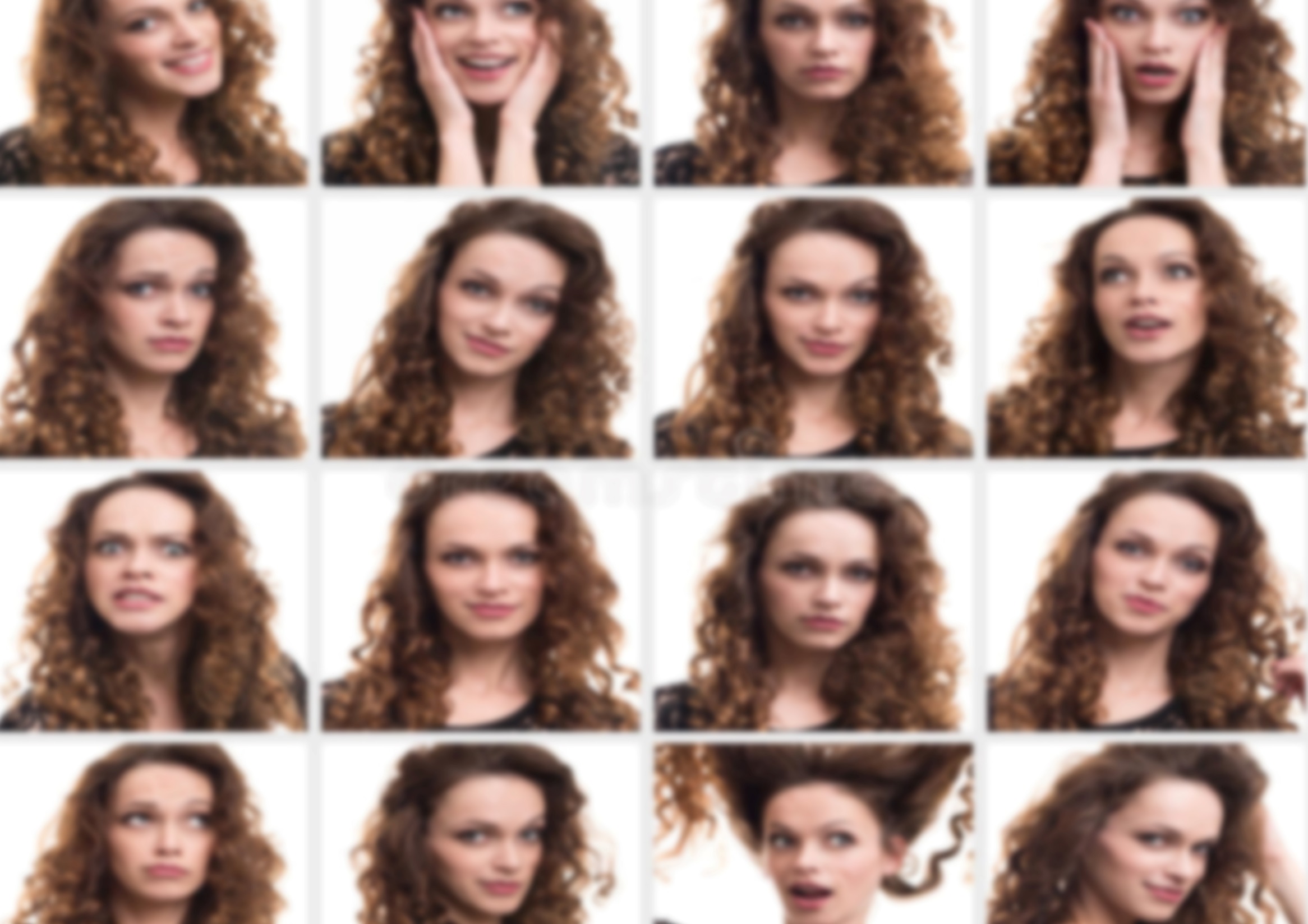 • First, find something that you love and take the time to do it. It can be drawing, sports, chess, embroidery, whatever. Doing it a few hours a week can help you deal with stress better the rest of the time.
• Second, practice meditation. This is almost a cliché, but meditation really helps to calm down, clear your mind of negative thoughts and, in a sense, "reset" your mind. People who meditate regularly, on average, respond more calmly to difficulties, sleep better and work more efficiently.
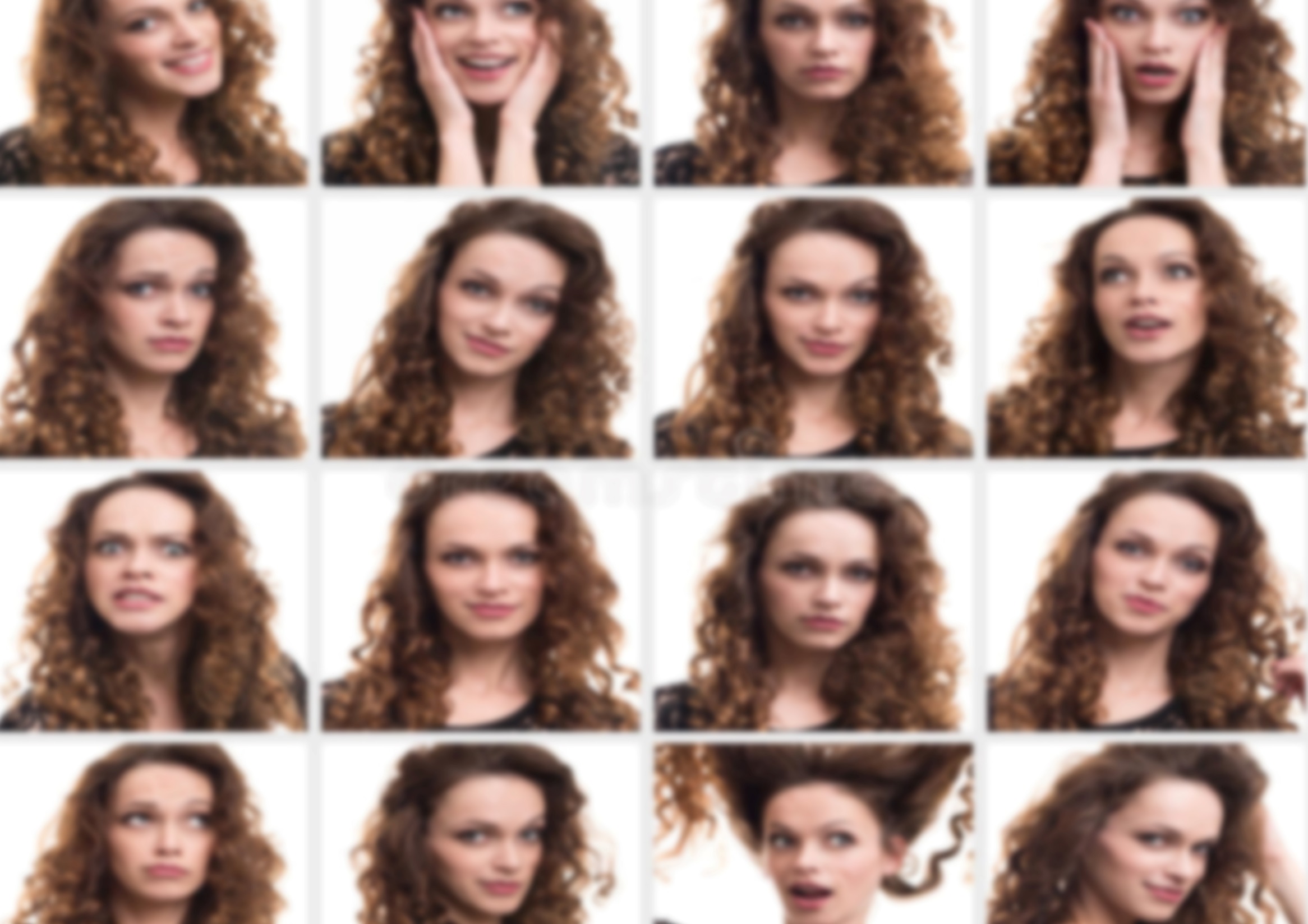 • Third, remember to rest. You can't make all the money today (and never at all), and you don't have spare health. Working to the limit undermines the immune system, at first, imperceptibly, but when the signs of weakening of the immune system become obvious, it will be very difficult to restore it.
• Fourth, talk about your problems, do not withdraw into yourself. Loneliness is a huge problem in modern big cities, and one of the most important causes of stress and weakened immunity. Talk to people who really appreciate and understand you more often, and feel free to show them that you need their support. By the way, studies have shown that people who maintain close, friendly relations with loved ones are less likely to get sick and live longer.
• Fifth, interact with animals - walk the dog, pet the cat, look at the fish, feed the pigeons, watch wild birds and animals in the park or forest. If possible, ride on horseback. It has been proven that in people who are in regular contact with animals, the production of immunoglobulins increases.
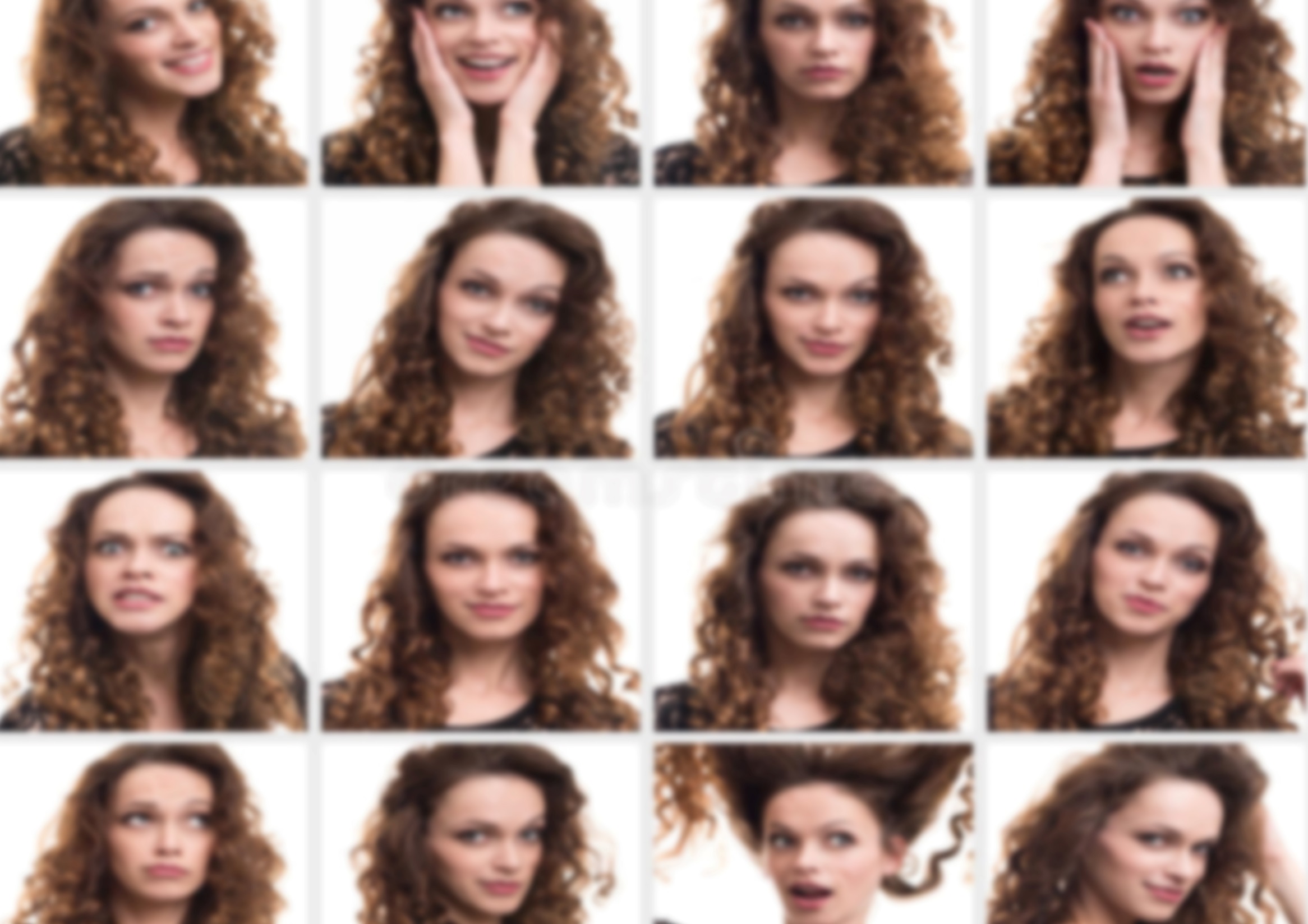 Life crises and activities of the leader
Literally "crisis" (krisis) in translation from Greek means decision, turning point, outcome.
In psychology, this category is understood:
• firstly, as a life crisis, that is, a turning point in the life of a person, not society;
• secondly, as a severe transitional state caused by illness, stress, trauma, etc .;
• as an emotionally significant event or a radical change in status in personal life.
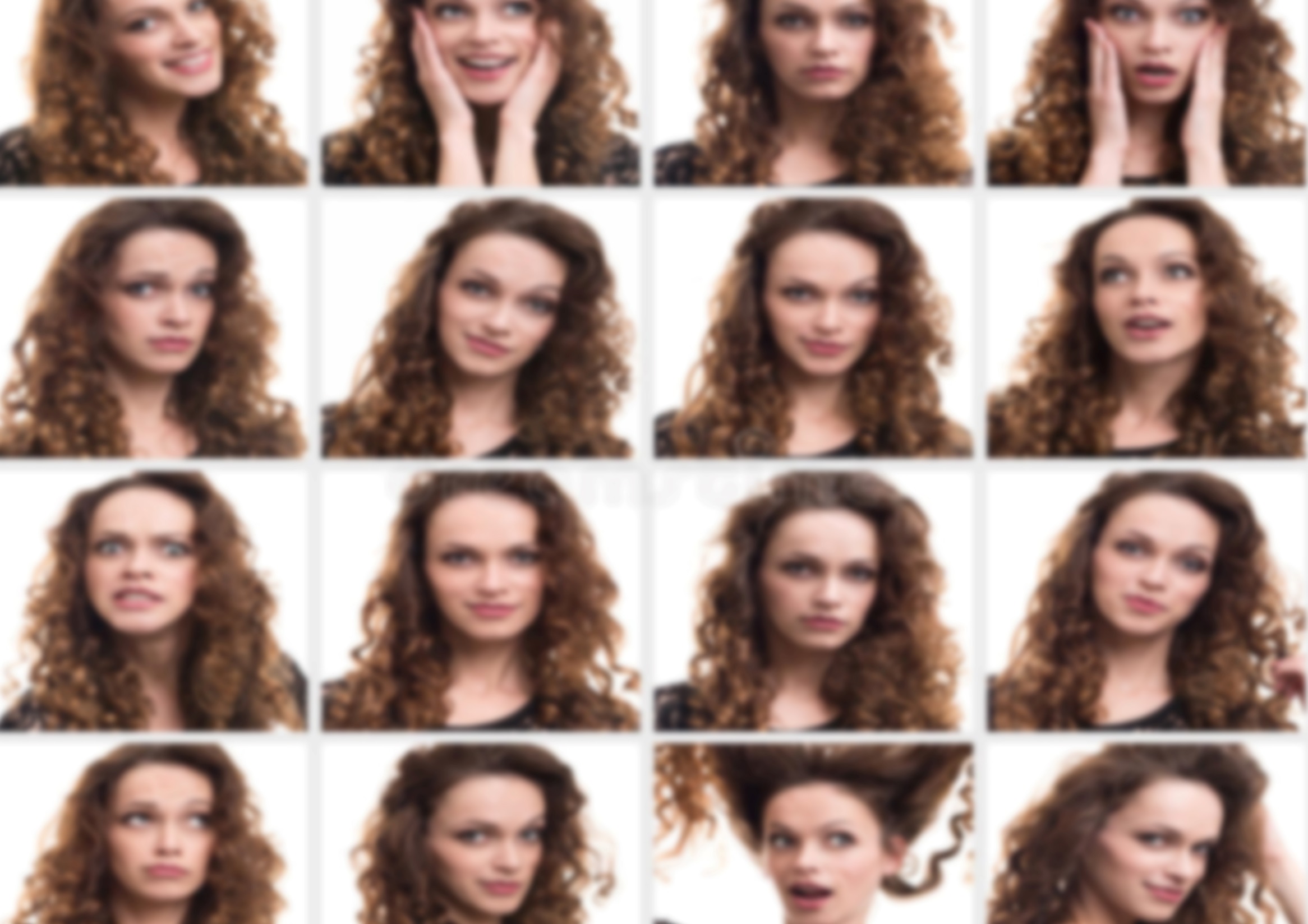 Thus, a crisis is an emotionally significant event or a radical change in status in personal life.
Crises differ in the duration and intensity of the crisis state. In psychology, there are references to three types: neurotic, developmental and traumatic crises.
As a special state, the crisis goes through several stages:
- shock and numbness (ignoring traumatic events);
- awareness of reality and the search for meaning (anger, feelings of injustice, attempts to “destroy reality”);
- acute grief and despair (mental pain, difficulty concentrating, loss of energy);
- reorganization and the birth of a new one (creating a memory image).
As a process of experiencing a crisis, the Russian psychologist F.E. Vasilyuk. His approach is based on the following provisions:
- the internal necessity of a person's life is the realization of his life plan;
- the will is the psychological "organ" that implements the plan, despite the inevitable difficulties and complexities of the world;
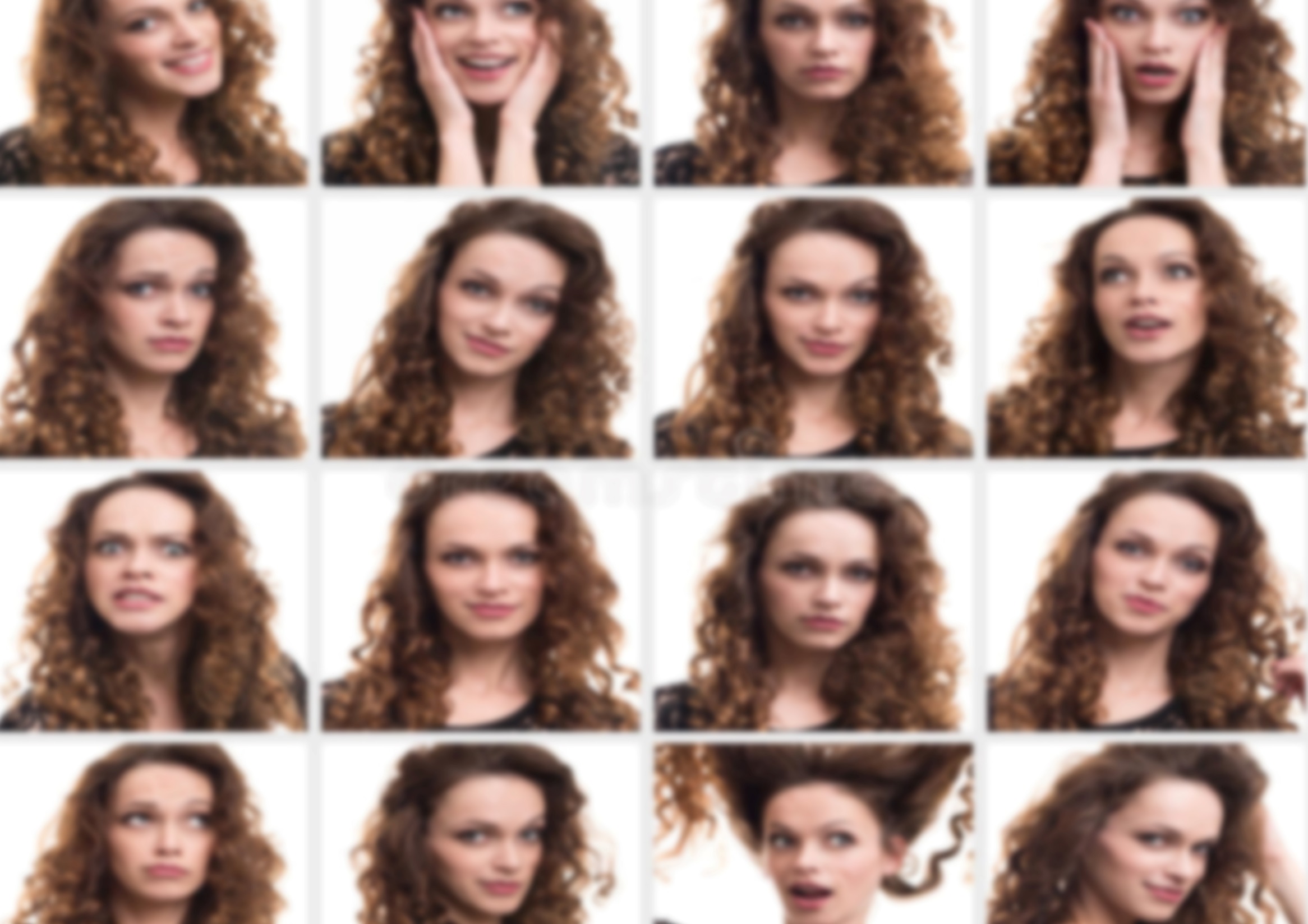 - when, in the face of events covering the most important life relationships of a person, the will turns out to be powerless (not at this isolated moment, but in principle, in the perspective of the realization of a life plan), a specific critical situation arises - a crisis;
- thus, a crisis is a critical moment and a turning point in the life path, when the implementation of a life plan is seriously hampered or becomes impossible;
- the dynamics of the emergence and development of the crisis is as follows: it begins with the deployment of the struggle of motives in the process of implementing a life plan (trial) and reaches its climax, when the individual is still keenly aware of the urgency of his failed plan and is sure of the impossibility of its implementation.
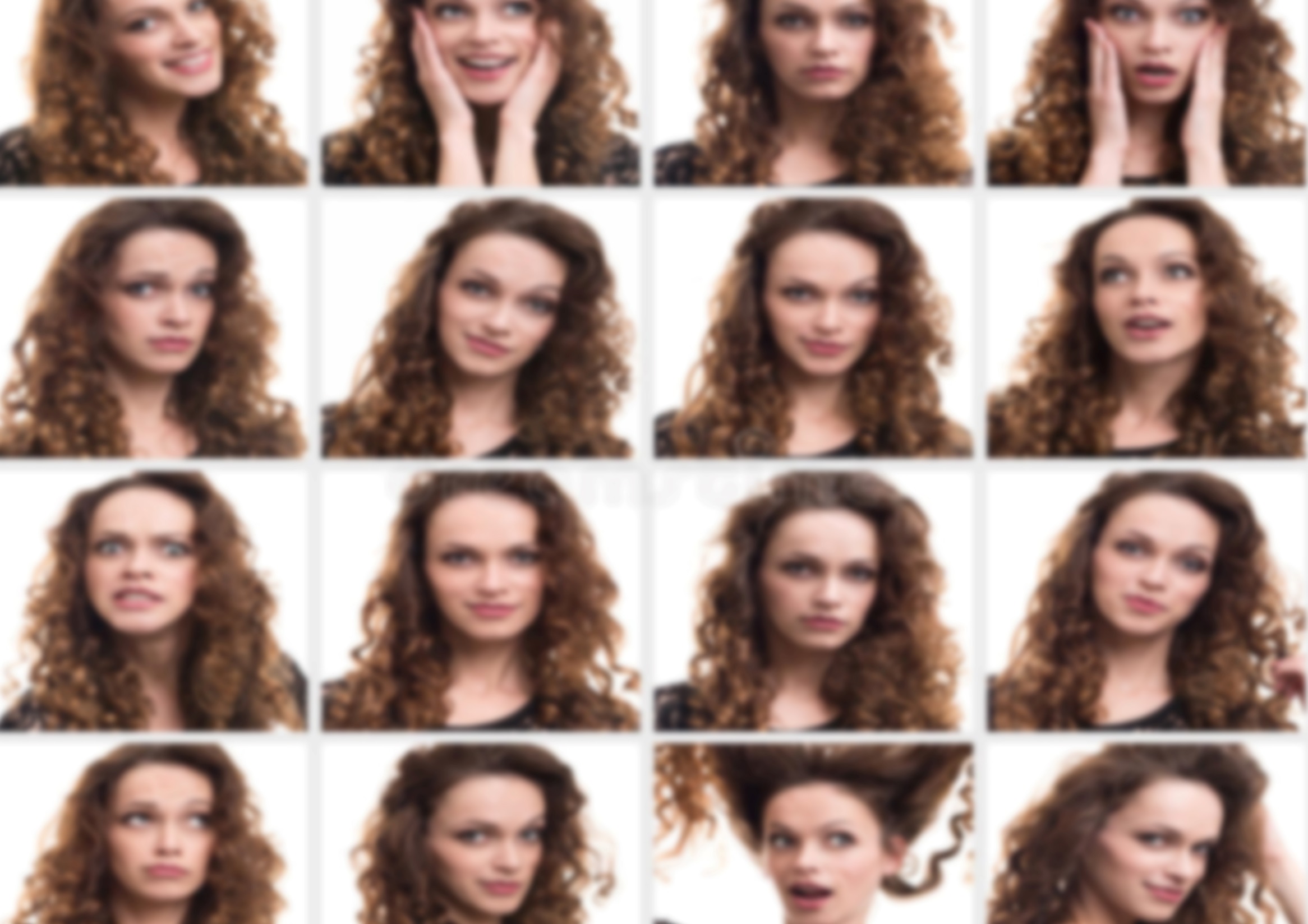 The main events of daily life that can lead to a crisis include:
- death or serious illness of a loved one;
- serious illness causing fear of death;
- separation from parents, family, friends, favorite (habitual) work, change of place of residence;
- change in appearance;
- change in social environment;
- marriage;
- drastic changes in social status.
Thus, the main causes of the crisis are the following:
- the significant “other” does not behave as we expect;
- our body plunges us into a state of illness or injury;
- there are very significant violations of the usual course of events (catastrophes, calamities, etc.).
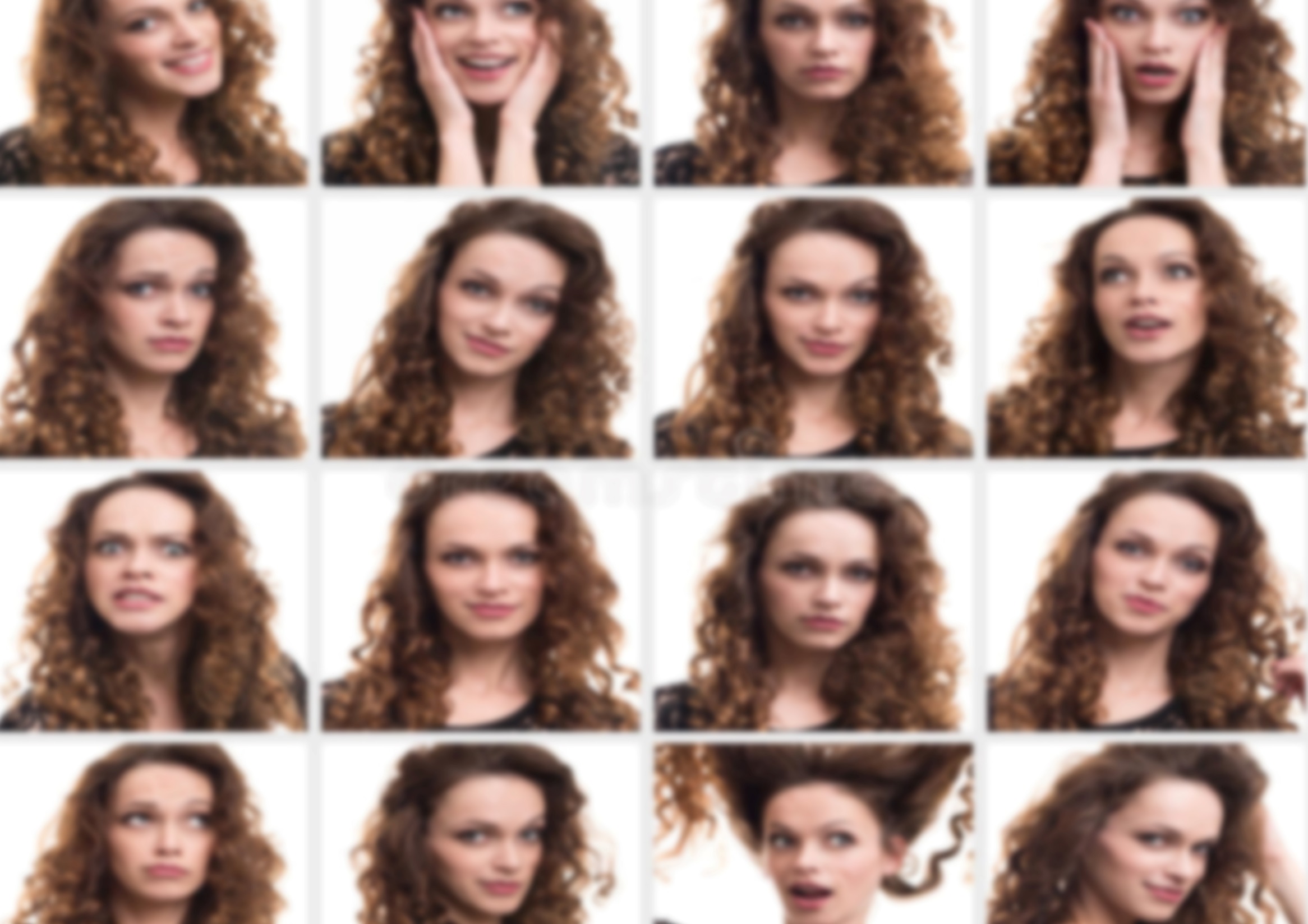 Features of crises of professional development
An analysis of the professional development of a leader's personality leads to the conclusion: the transition from one stage of professional life to another is usually accompanied by special crises, which can be defined as crises of professional development. These crises may not be realized, but from this they do not cease to exist and affect the entire life of the leader.
The crisis of professional development should be understood as relatively short (up to a year) periods of cardinal restructuring of the leader's personality, caused by internal contradictions and dissatisfaction with their managerial activities.
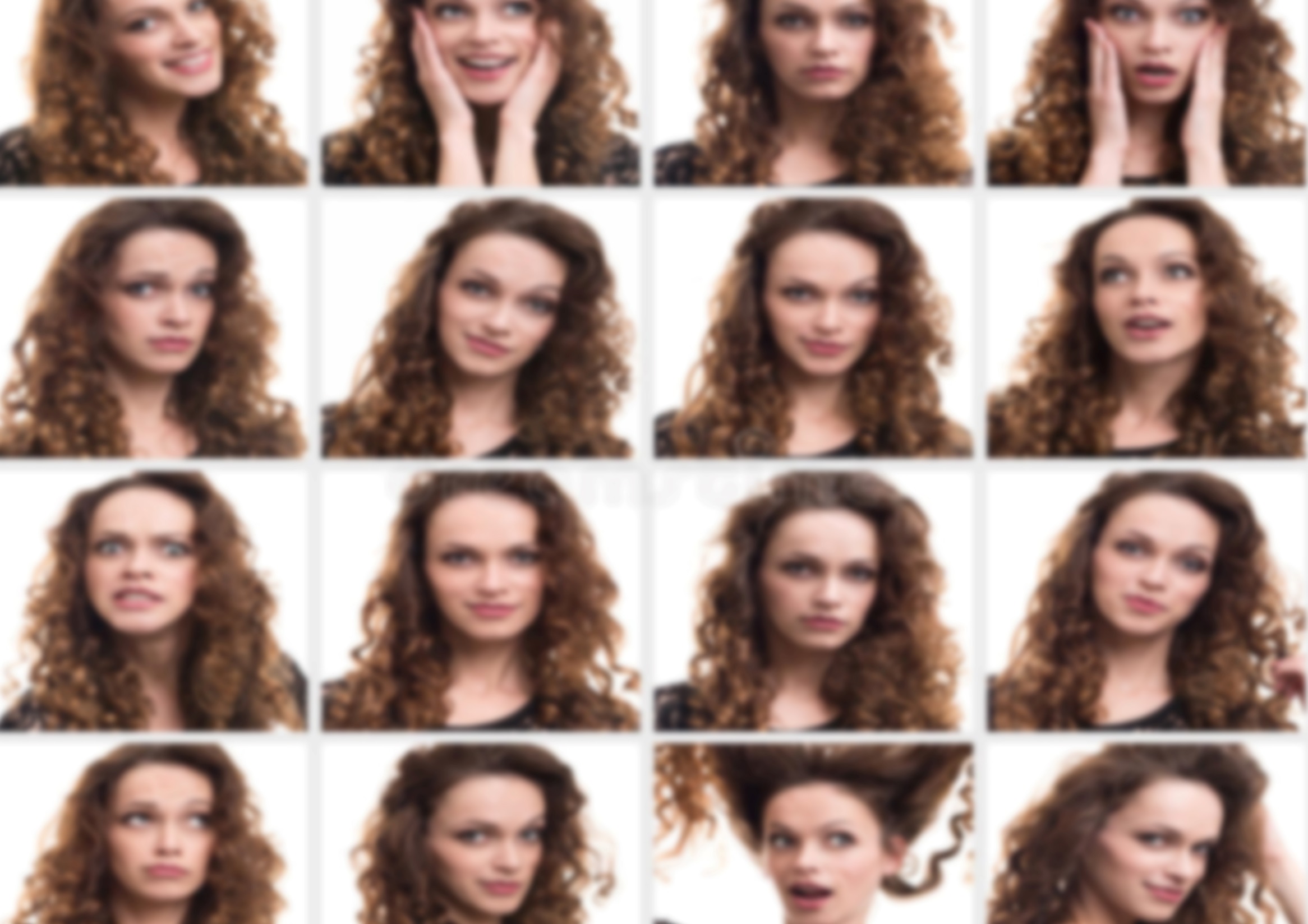 The ongoing restructuring of the semantic structures of professional consciousness, reorientation to new goals, correction and revision of the social and professional position prepare a change in the ways of performing activities, lead to a change in relationships with others, and in some cases - to a change in profession. When characterizing such crises, as a rule, the difficulties of the professionalization of the individual, the inconsistency of managerial activity and the collisions of a career are analyzed.
The reasons giving rise to crises of professional development usually include the following:
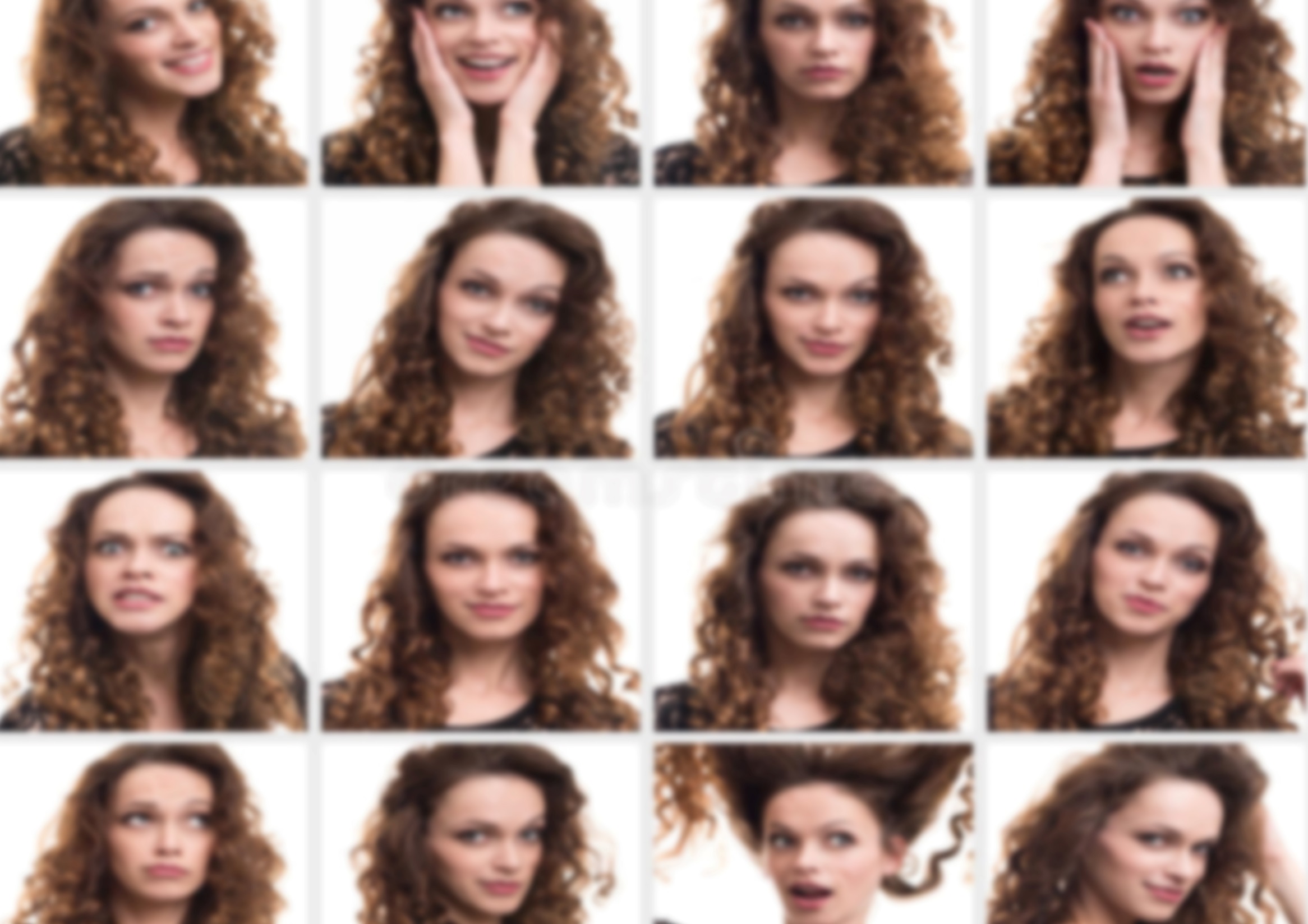 • dissatisfaction with their social and professional status, gradual qualitative changes in the ways of performing activities. Any manager has a moment when further development of the activity is no longer possible without its radical break. The person becomes close to the former professional framework and she tries to rise above them. The leader is trying to make a breakthrough from the familiar, but unsatisfying present into the unknown, but promising the possibility of self-actualization and improvement of the future. This breakthrough can be carried out both within the framework of one's profession, and in the conditions of a change of place of work, service, profession, place of residence, etc .;
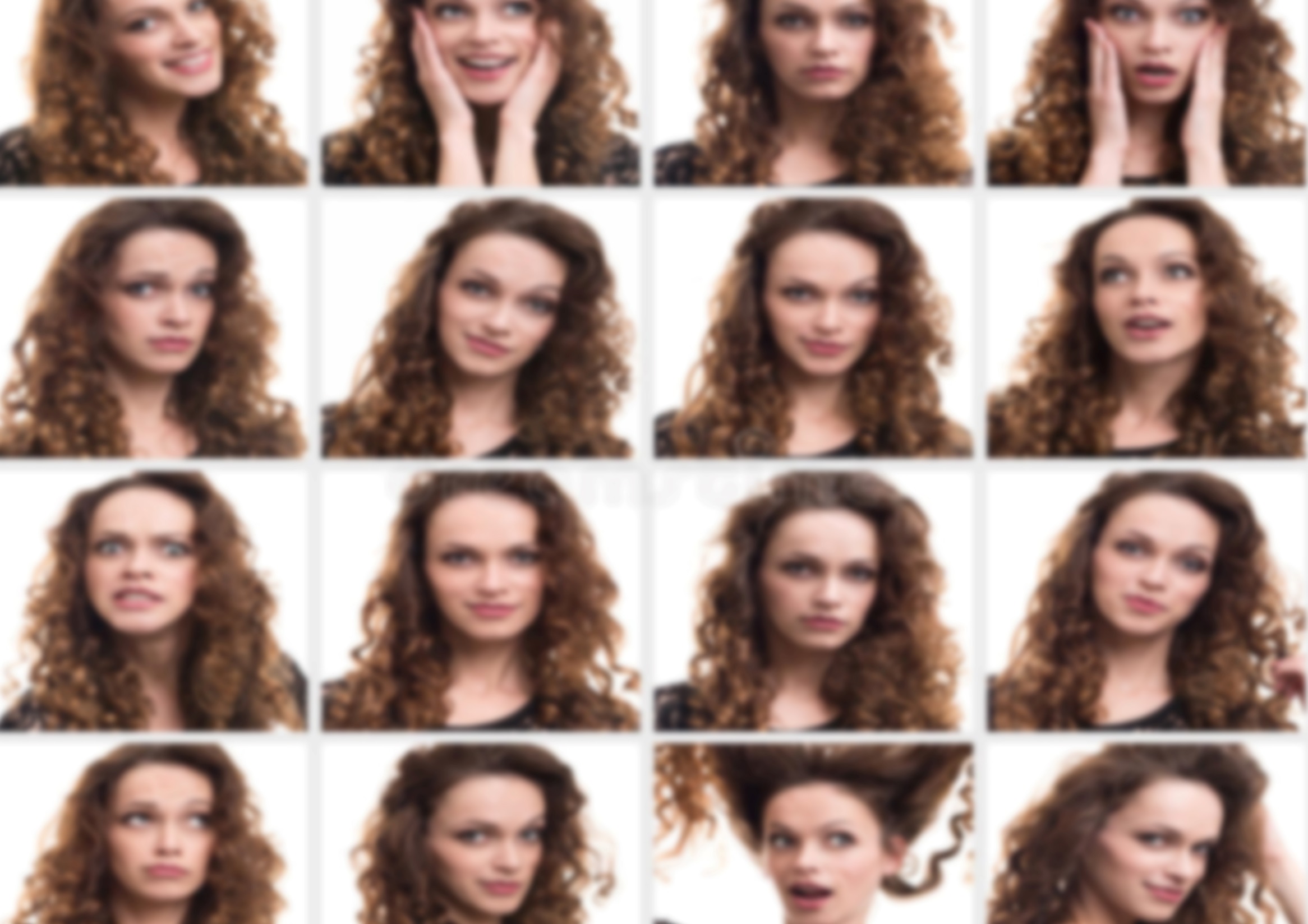 • socio-economic conditions of human life. These conditions include staff reduction, and sometimes organizations, unsatisfactory wages, social insecurity, the difficulty of finding between "restless" subordinates and demanding leadership, etc. The formation of crises of professional development can be influenced by deterioration of health, professional fatigue, intellectual helplessness, syndrome "Emotional burnout". Often, crises of this kind arise when you take a new position, participate in a competition for a vacant position, certification;
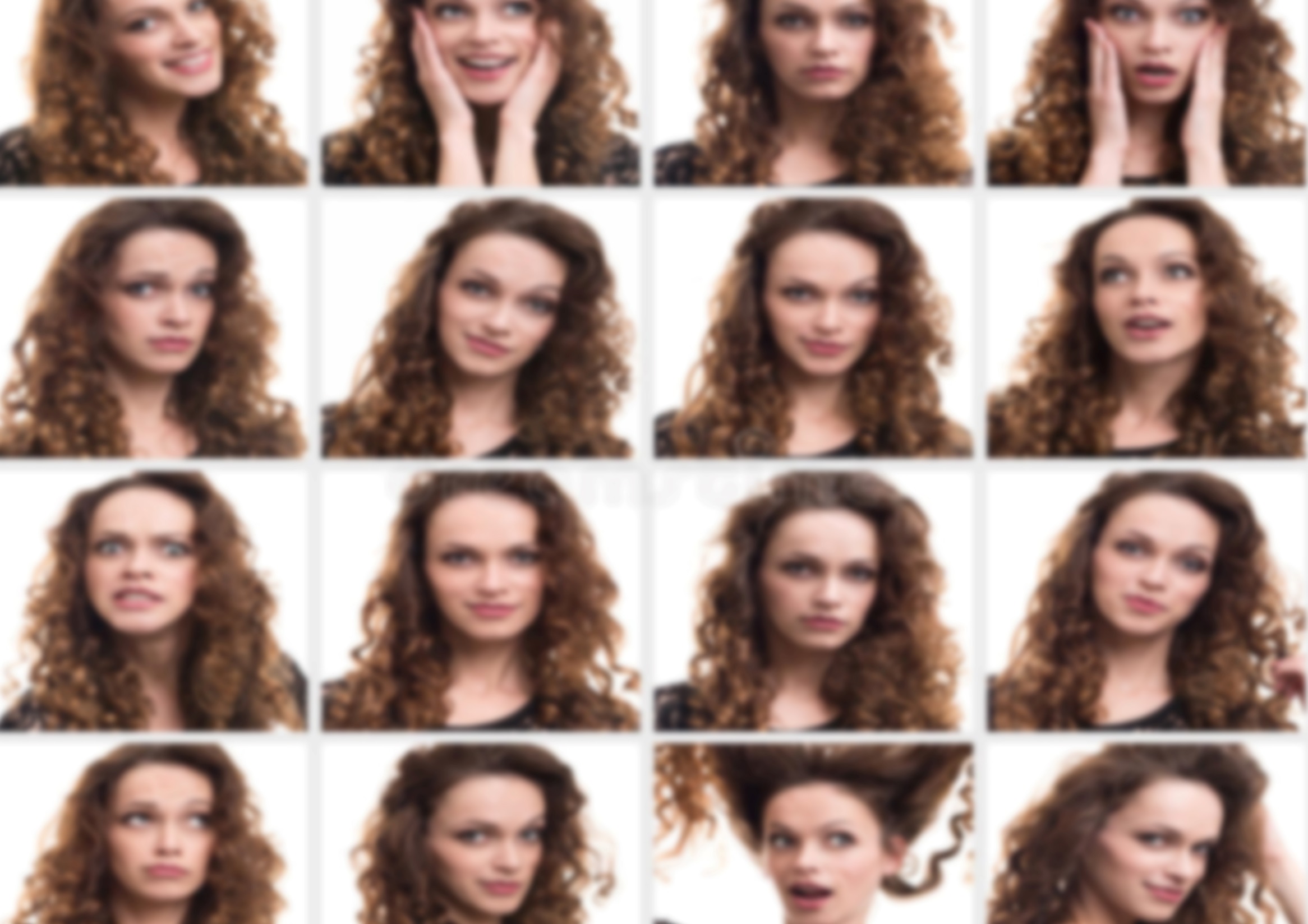 • excessive absorption in professional activities. Managers who are obsessed with work as a means of achieving recognition and success sacrifice everything for "their life's work." Leadership as an activity replaces everything for them - family, friends, the joy of communication, free time, hobbies. For them, sometimes the provision of a "case" replaces the "case" itself. Gradually, they begin to observe the so-called "technocratic approach" to solving managerial problems. They violate professional ethics, become conflicting, show excessive harshness in relationships with subordinates and colleagues.
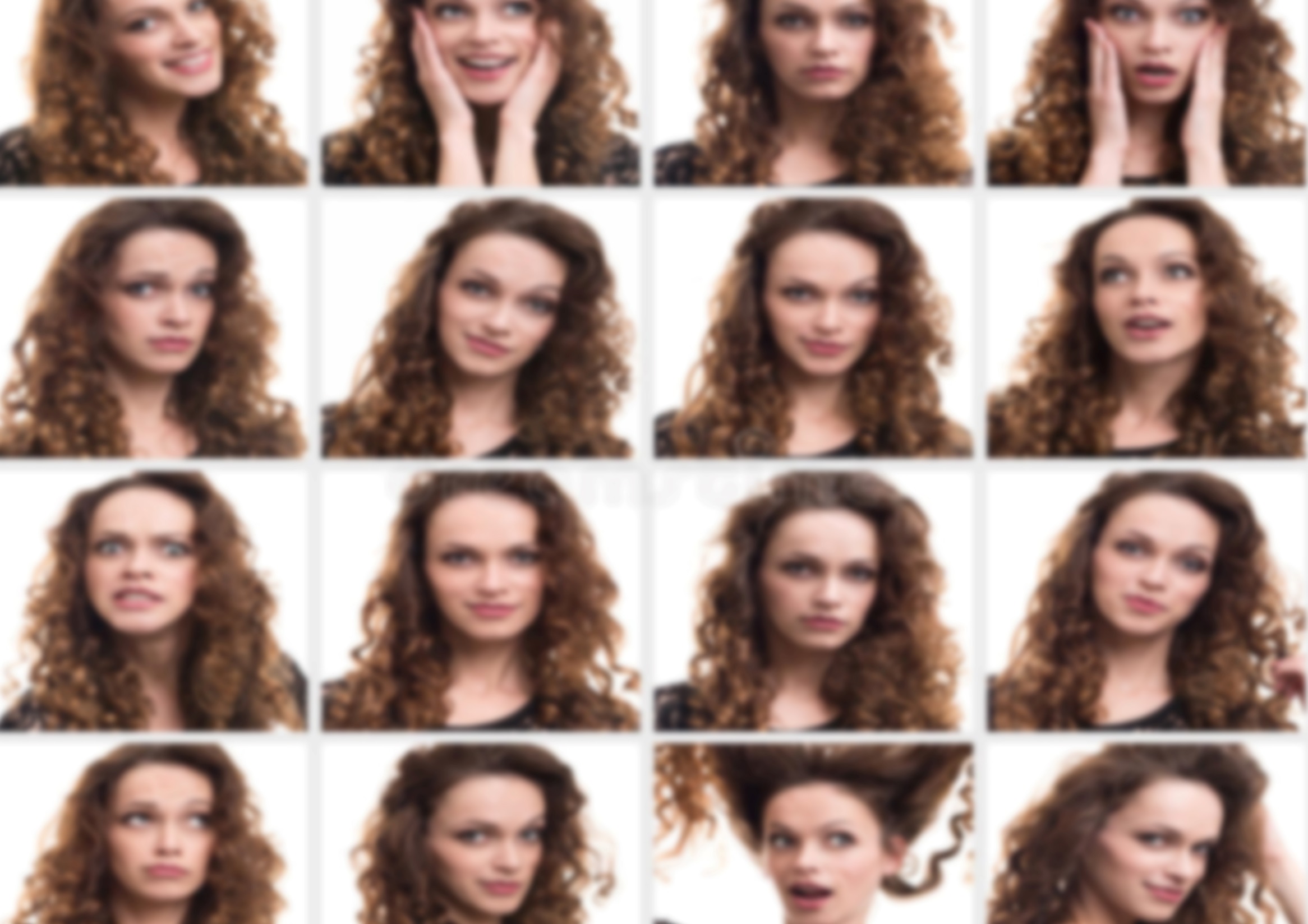 From time to time, such a leader tries to stop the hectic run of time and ponder the sacramental question: "Is this all I was striving for?" He is seized by a feeling of dissatisfaction with himself, with those around him, and with life in general. As a result, there is a state of professional apathy and passivity, depression, interrupted sometimes by a feverish search for a way out.
Experiencing a crisis, a leader, as a rule, rises to a higher level of development. This is due to the fact that the crisis leads to a restructuring of the psychological structure of the personality. By generating mental tension, the crisis stimulates professional development.
How to overcome the crisis of professional development? There are no answers that are the same for all situations. We only note that a leader who improves his qualifications, strives to realize himself in activities, a leader who is a leader not only in his organization, but also on his contradictory life path, has every chance to successfully overcome this crisis.
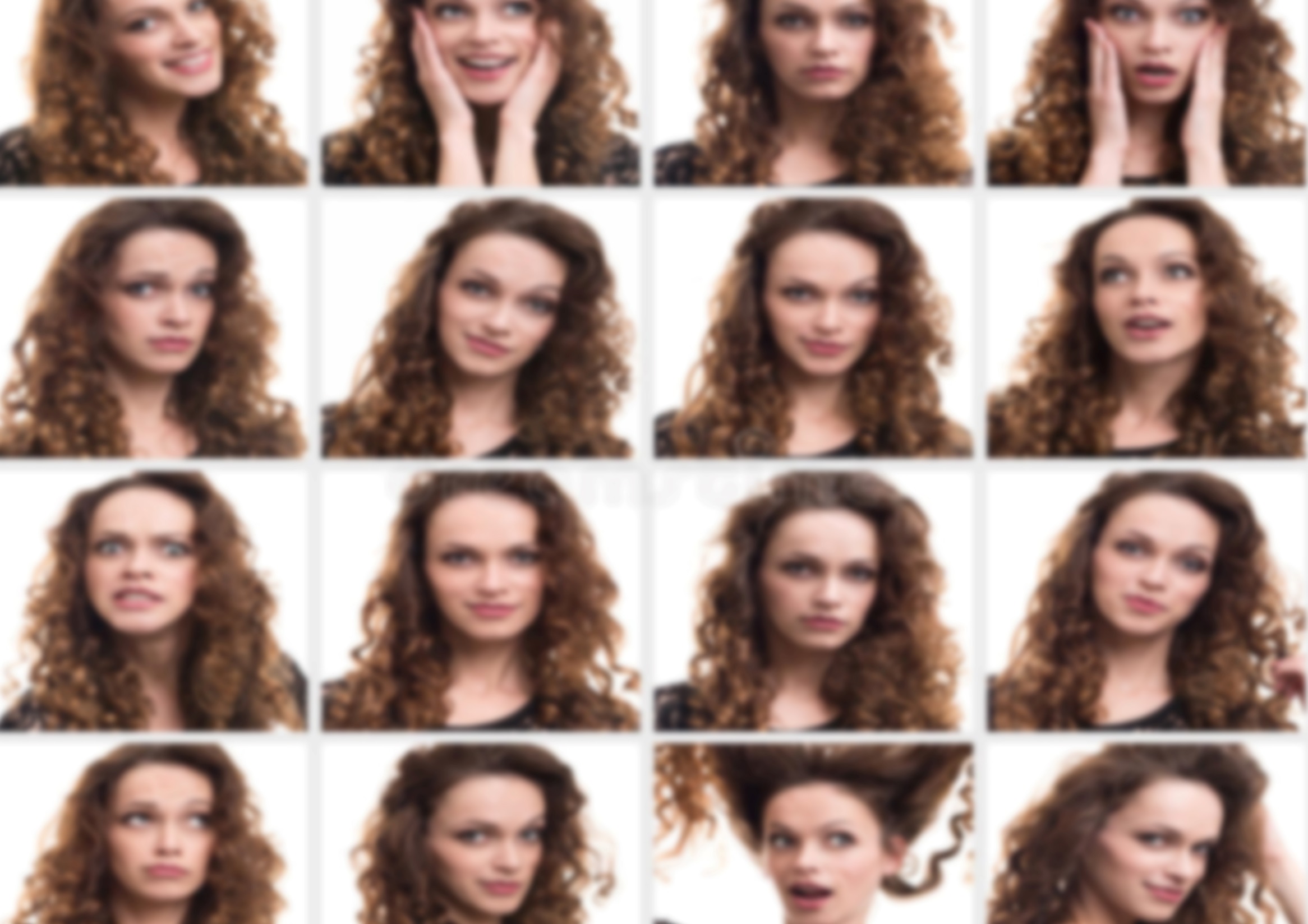 Life crisis concept
There are many different periodizations, we will focus on the generally accepted international:
- Infant age - up to 3 years
- Early childhood - 3-6 years
- Childhood - 6-12
- Adolescence - 12-18
- Youth 18 - 40 years old
- Mature age 40 - 65 years
- Old age - after 65
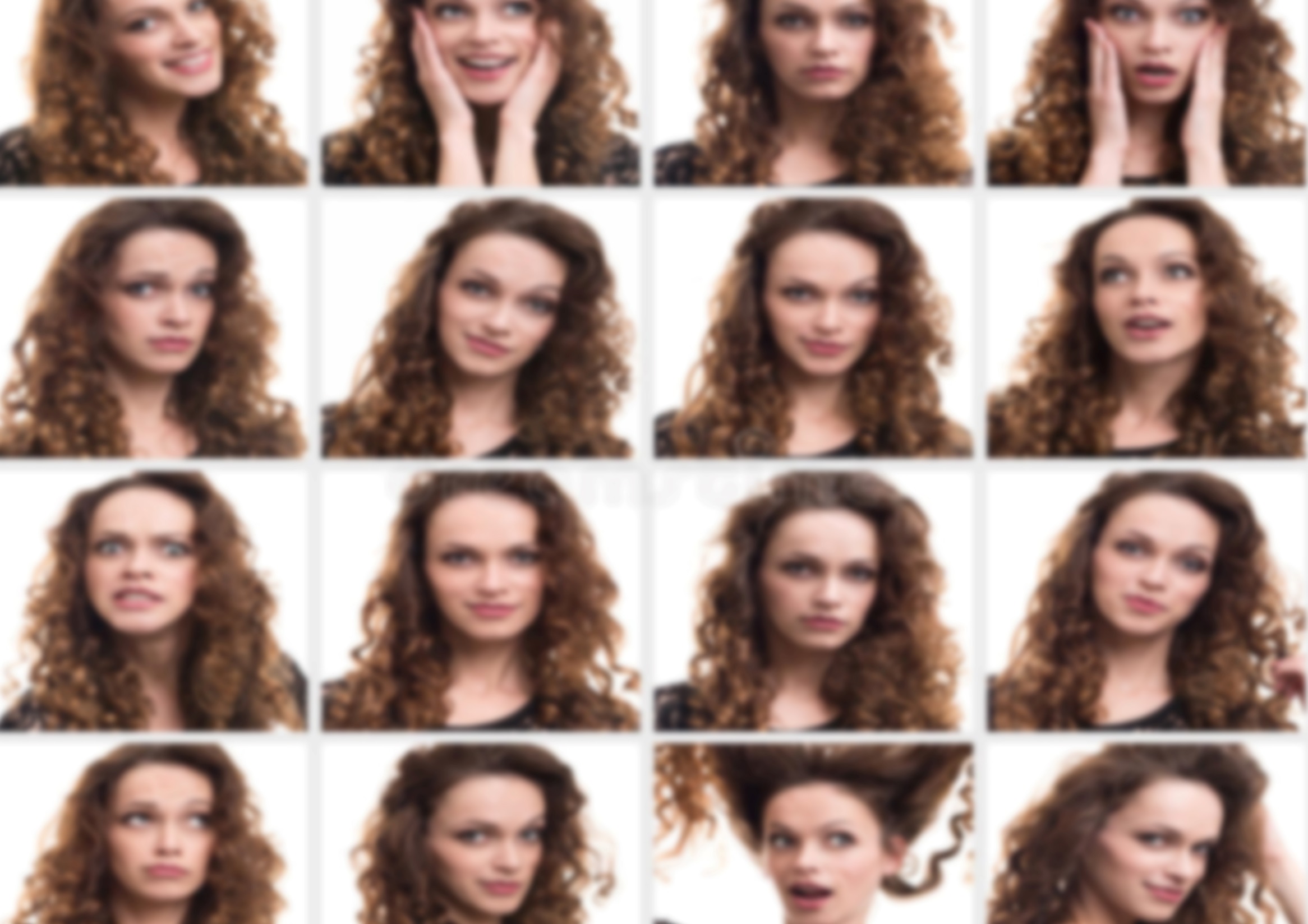 The transition from one age stage of development to another, there are critical moments, crises, when the previous form of human relations with the outside world is destroyed and a new system of relationships with the world and people is formed, which is accompanied by significant psychological difficulties for the person himself and his environment. During the crisis periods of adult life, contradictions come to light between who we really are and who we would like to be or have. During these periods, a person begins to understand that he overestimated something, but underestimated something.
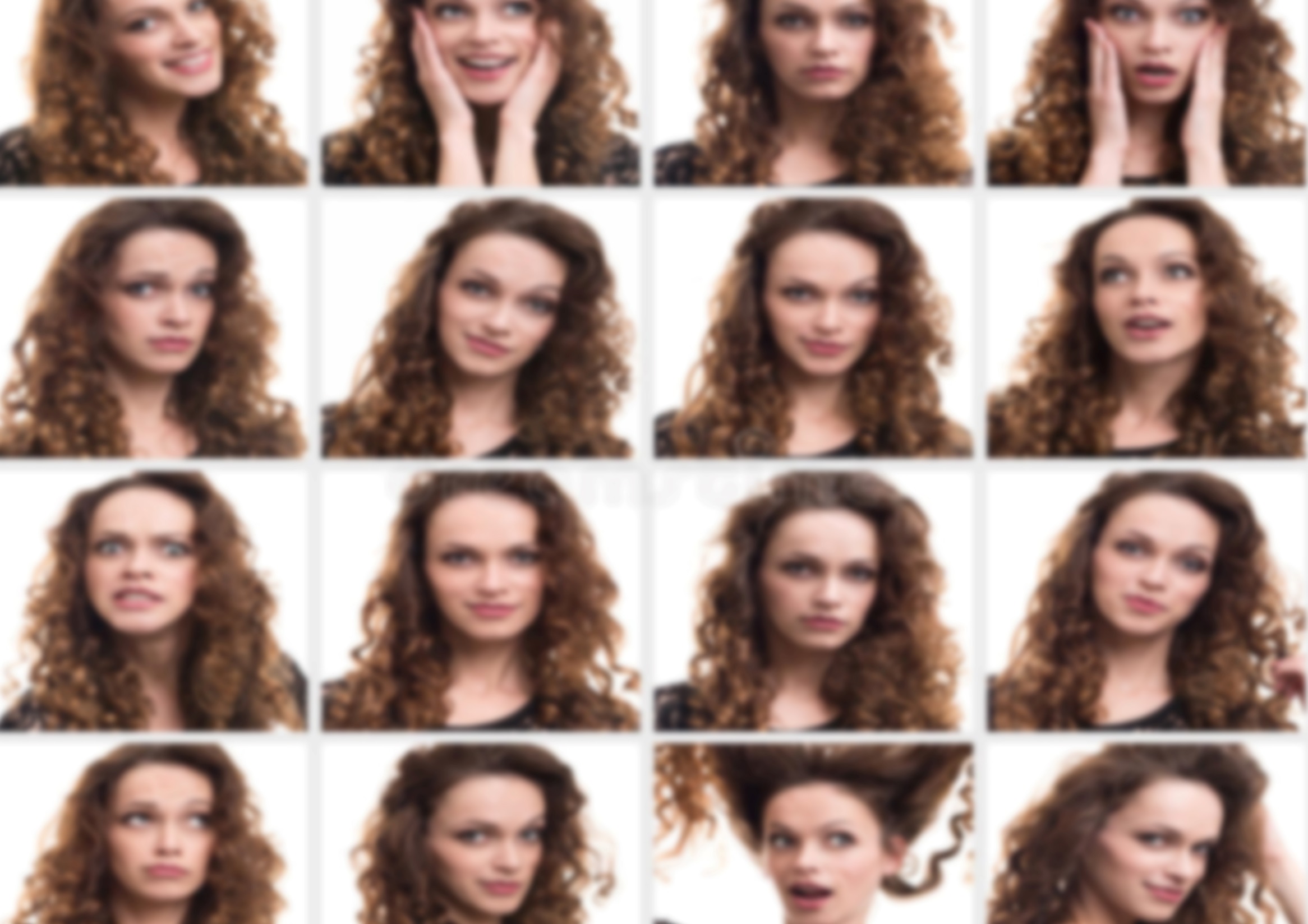 The essence of each crisis is the choice that a person must make between several alternative options for solving age-related problems. The decision made affects the success of the development of all subsequent life. A crisis is a collision of two realities: the psychic reality of a person with his system of worldview, patterns of behavior, etc. and that part of objective reality that contradicts his previous experience. The crisis is not something destructive, on the contrary. This is the moment of synchronization between the personality and its environment. As a rule, the crisis is divided into three stages: the period of destruction - breaking the vision of the world, attitudes towards oneself and others, the intermediate period - reassessment of values, setting the task, and creation - restructuring, adaptation to new conditions.
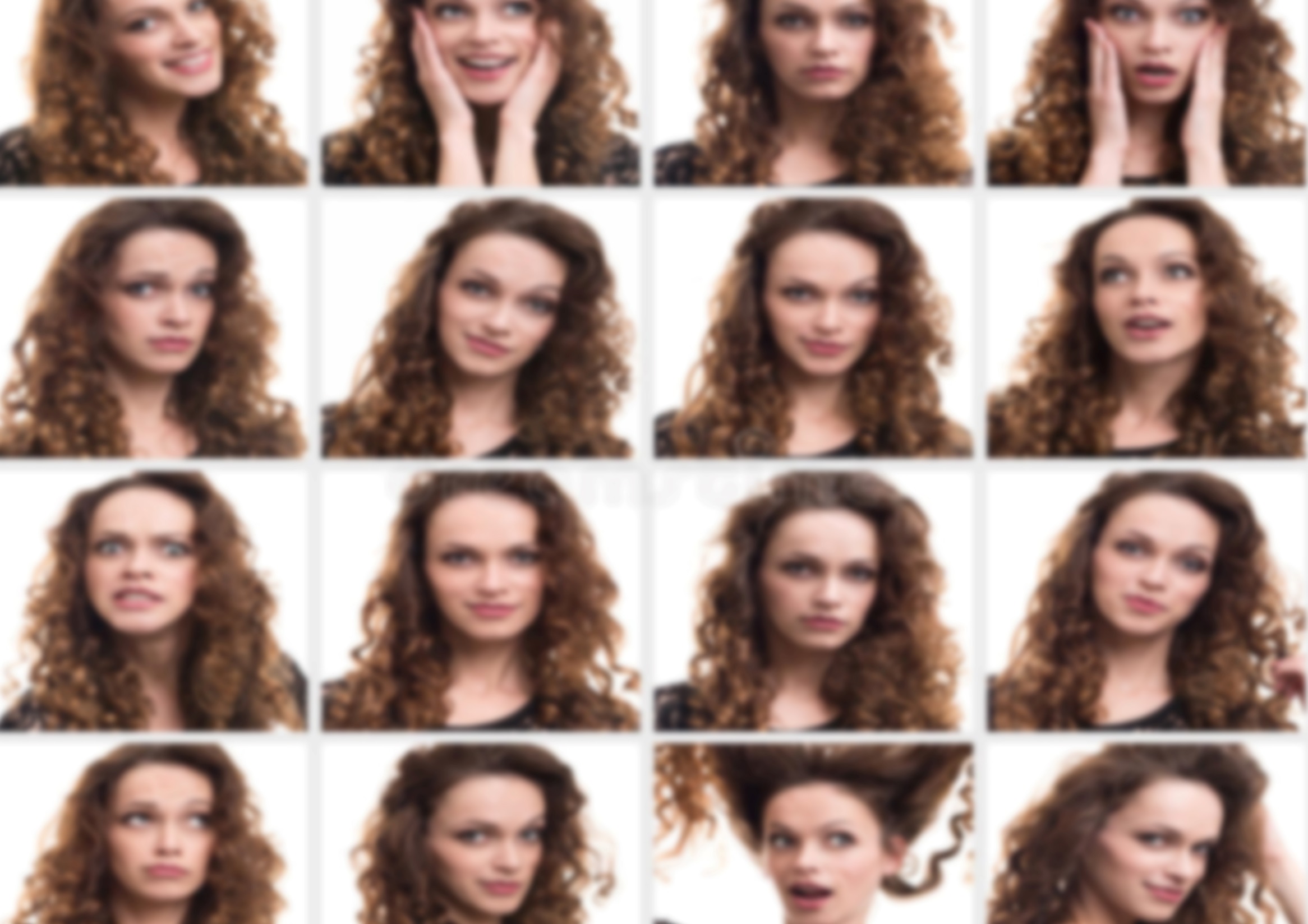 Burnout Syndrome
Burnout syndrome is a body reaction that manifests itself as increasing emotional exhaustion with the development of a gradually progressive process of loss of cognitive, emotional and physical energy.
Cause burnout syndrome
The reasons for the development of this syndrome are varied. This is the monotony of work and a tense rhythm, and as a result, physical and mental fatigue, emotional stress in cooperation with a difficult contingent, as well as the lack of appropriate remuneration, both material and psychological, performance of work within a strictly defined framework. This syndrome affects primarily people who are prone to daydreaming and compassion, obsessed with obsessions and ideas, with an idealistic attitude to work.
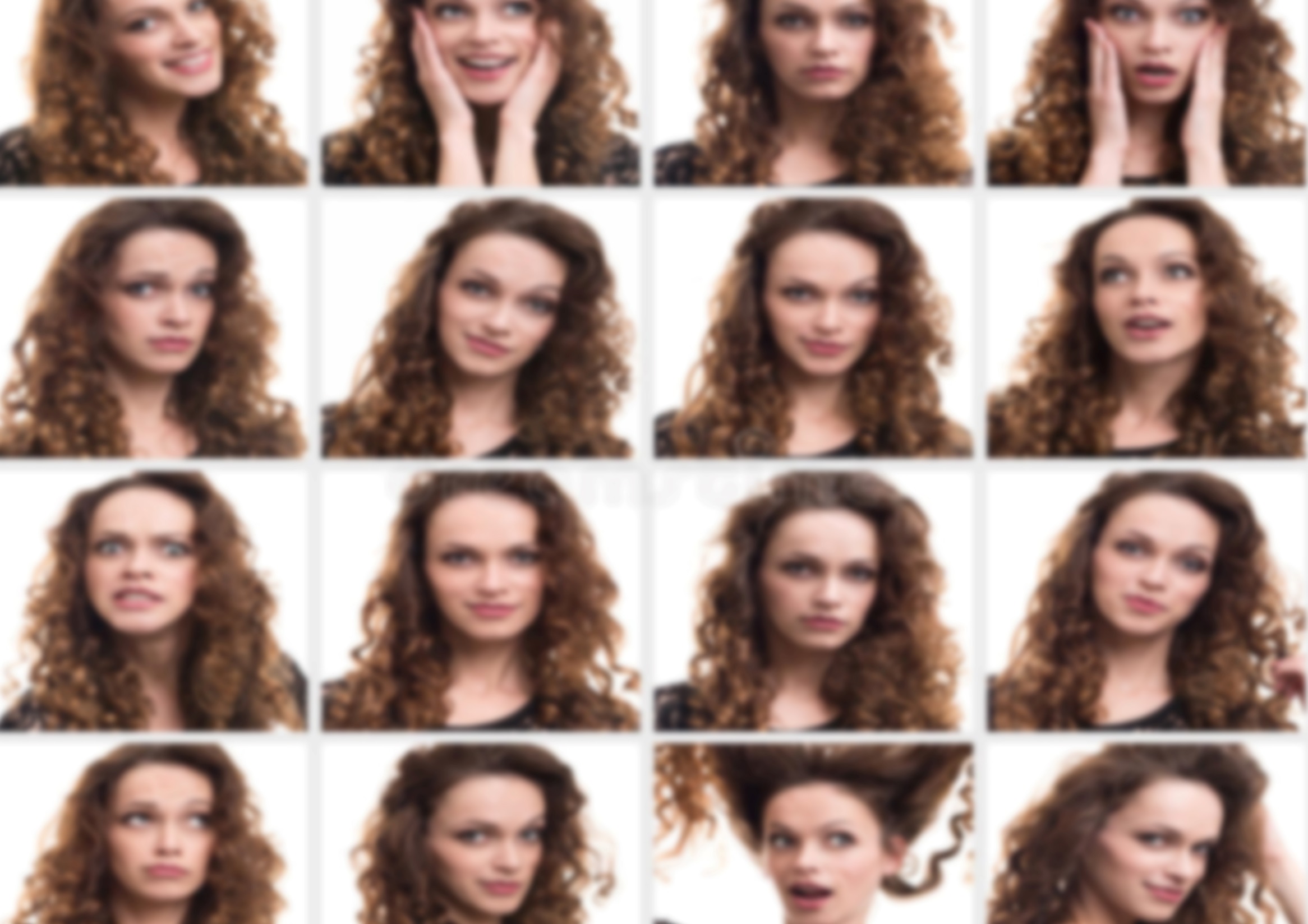 At the same time, burnout syndrome is a psychological form of protection against traumatic influences. In people of a certain number of specialties, stress is caused by the fact that communication with people lasts for hours and is repeated throughout the entire long-term labor activity. The recipients are people with difficult lives, from disadvantaged families, criminals and victims of disasters. A separate factor is the influence of alcohol on the dynamics of the development of this syndrome. Burnout syndrome is very common in people whose work is closely related to people. These are doctors, psychologists, teachers, social workers, law enforcement officials, operators, executives, managers.
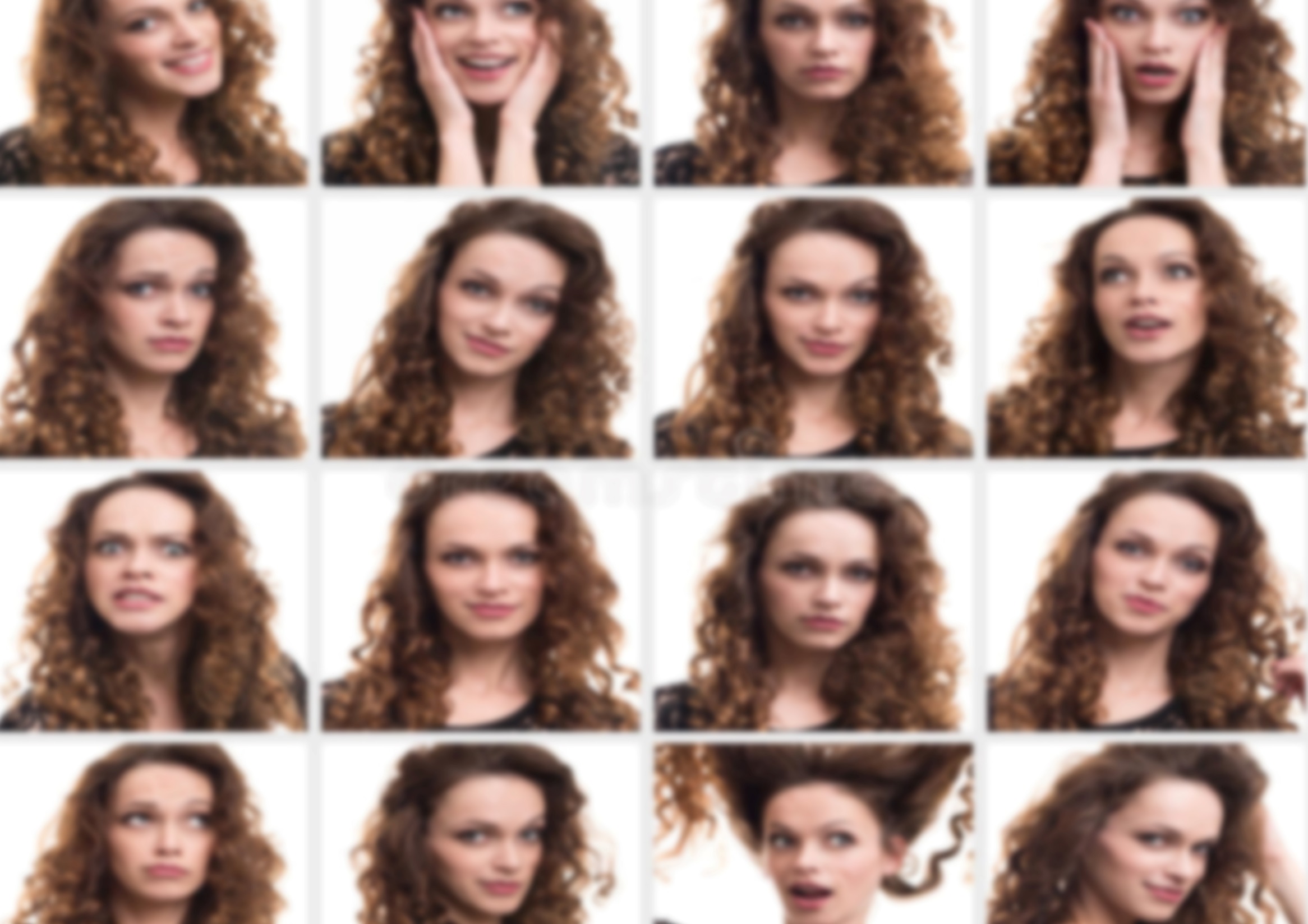 The questionnaire of E. P. Ilyin "Professional burnout" is widely used for testing various specialists and professions.
Let us dwell separately on the signs that led to emotional burnout:
- personal detachment and decreased satisfaction from the work done;
- dysfunctional consequences on professional activity;
- lowered self-esteem and negative attitude towards work;
- loss of understanding and empathy for clients, as well as patients;
- exhaustion and a feeling of their own uselessness;
- severe depression and indifference;
- high level of anxiety and abuse of alcohol, nicotine, caffeine;
- emotional explosions and solitude.
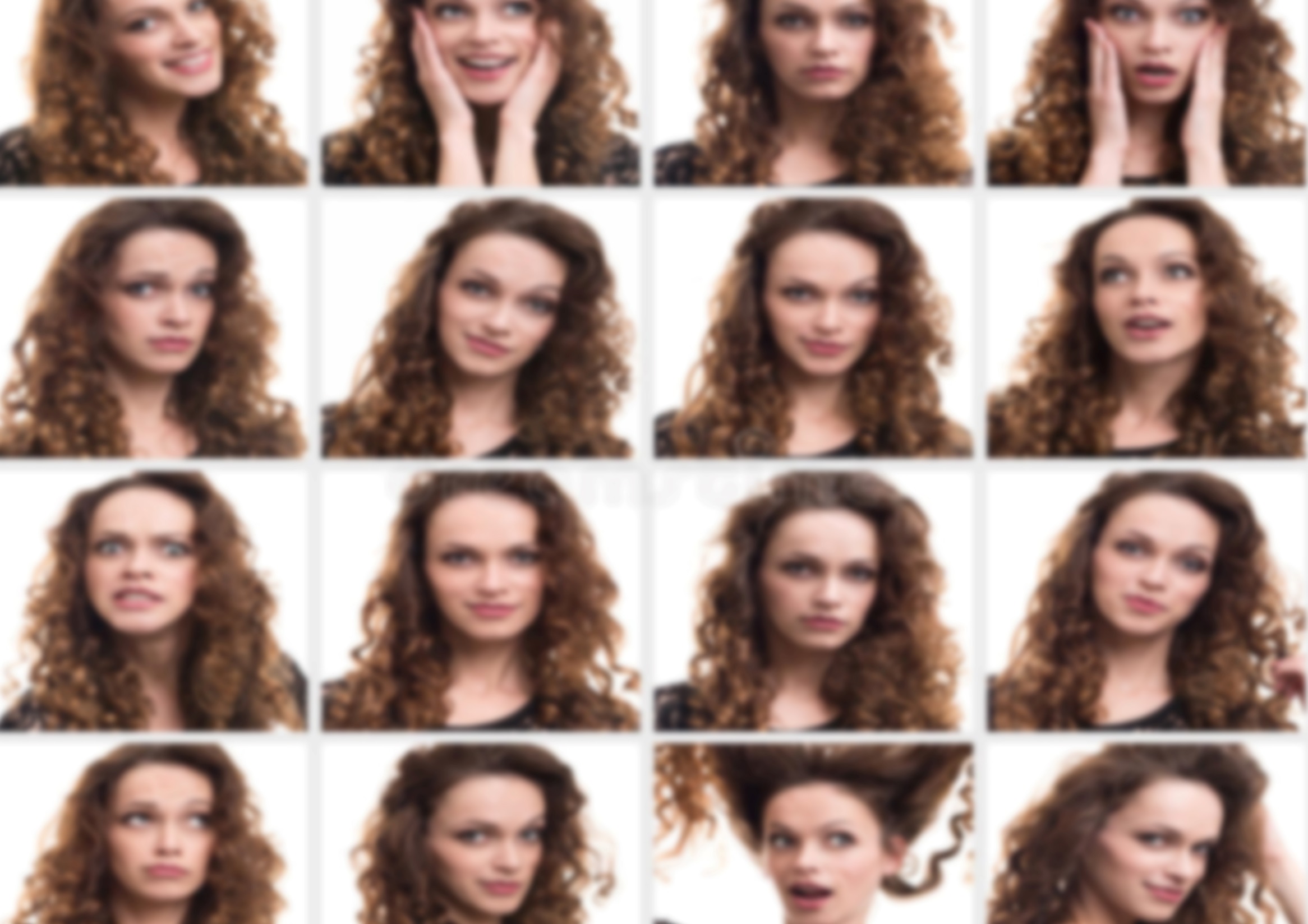 Burnout syndrome prevention
Prevention includes regular rest, weekend in nature, tariff holidays, travel, sports, dancing, psychological auto-training, yoga. We should not forget about personal development: read, learn new things, learn languages, conquer unknown areas, look for new uses for your skill. Learn to achieve and appreciate the result. Lead a healthy lifestyle. Replace guilt with responsibility. If you are guilty, do not engage in self-criticism, but correct what you can as much as possible. Plan your life: day, week, month, year
Burnout Syndrome Treatment
Treatment and rehabilitation of burnout syndrome is aimed at relieving the stressful element. First of all, it is necessary to relieve work stress with rest, increase professional motivation, and correctly align the balance between spent efforts and rewards. If signs of burnout syndrome are detected, working conditions should be improved, personal relationships in the team should be established, and attention should be paid to morbidity.
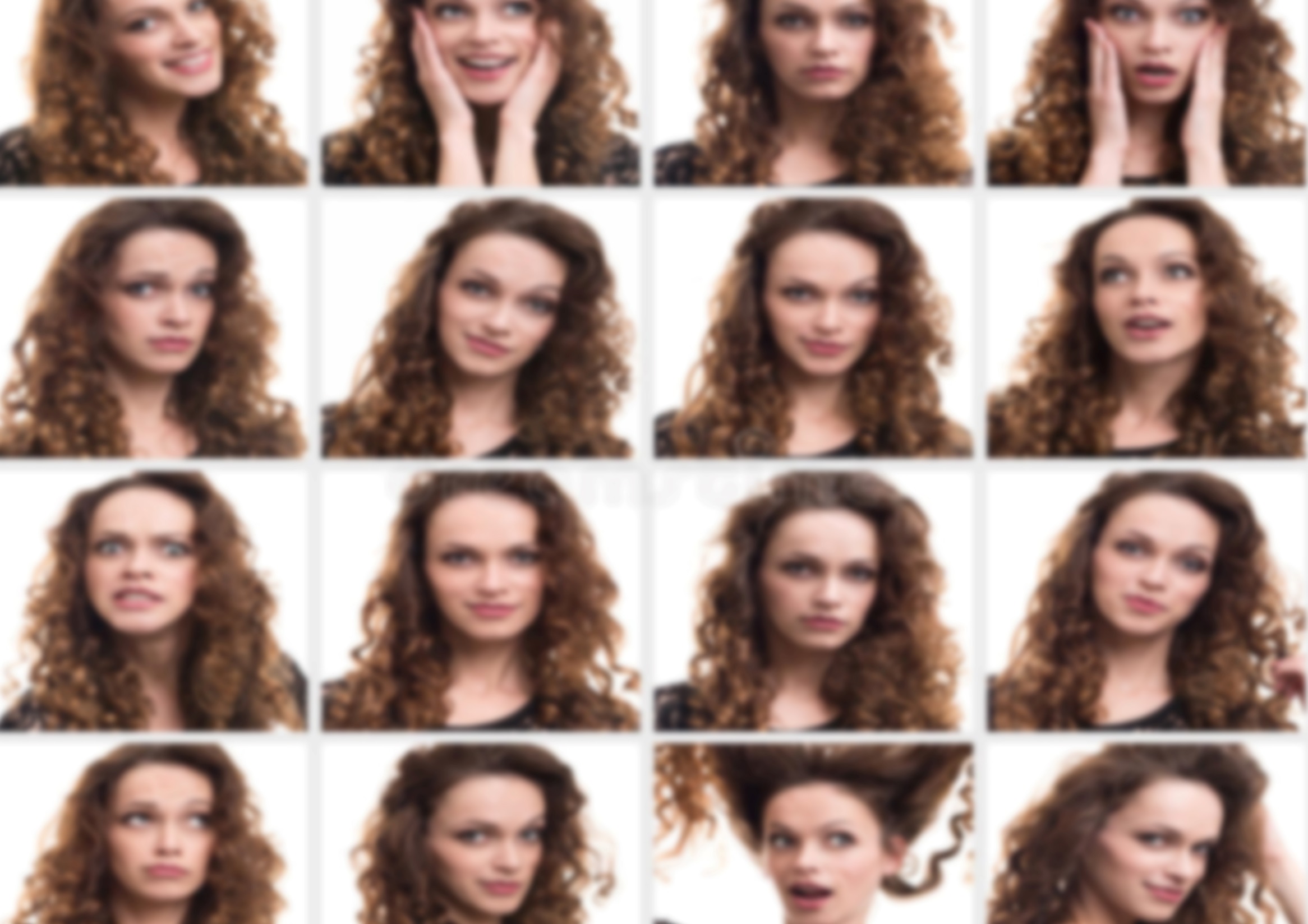 3. Techniques for optimizing stress levels.
Consider possible ways to deal with stress, such as relaxation, concentration, and autoregulation of breathing.
Relaxation.
The automatic reaction of anxiety, according to Selye's theory, consists of three successive phases: impulse, stress and adaptation.
In other words, if stress occurs, then soon the stress state subsides - the person calms down one way or another. If adaptation is impaired or absent altogether, then some psychosomatic diseases or disorders may occur.
Therefore, if a person wants to focus his efforts on maintaining health, then he must consciously respond to a stressful impulse with relaxation. With this type of active defense, a person is able to intervene in any of the three phases of stress. Thus, he can interfere with the impact of a stress impulse, delay it or. If the stressful situation has not yet occurred, reduce stress, thereby preventing psychosomatic disorders in the body.
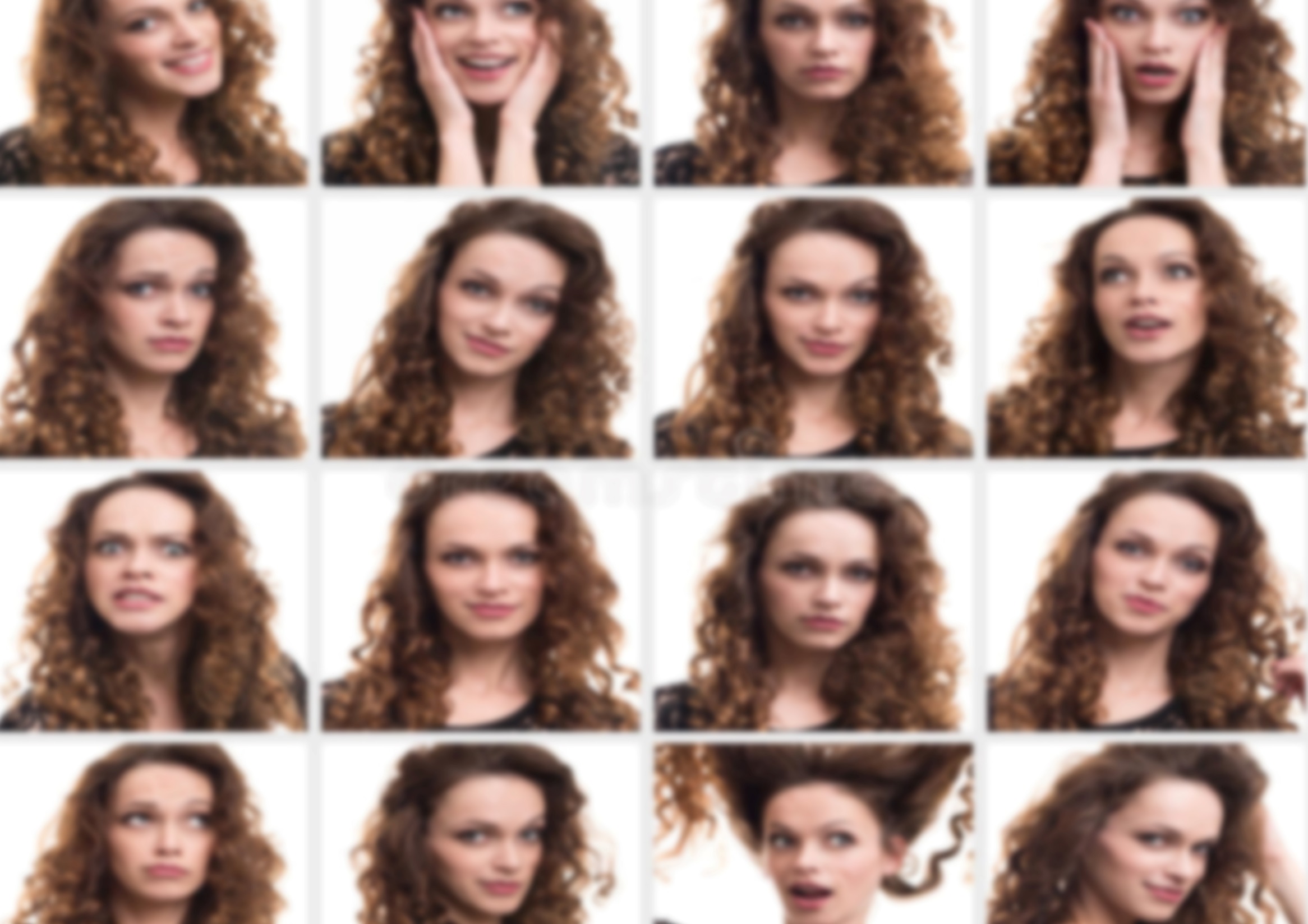 By activating the activity of the nervous system, relaxation regulates mood and the degree of mental excitement, allows you to weaken or relieve stress-induced mental and muscle tension.
Relaxation is a method by which you can partially or completely get rid of physical or mental stress. Relaxation is a very useful method because it is quite easy to master - it does not require special education or even a natural gift. But there is one indispensable condition - motivation, i.e. everyone needs to know why they want to learn relaxation.
Relaxation techniques need to be mastered in advance so that at a critical moment you can easily resist irritation and mental fatigue. With regular exercise, relaxation exercises will gradually become a habit, will be associated with pleasant impressions, although perseverance and patience are required to master them.
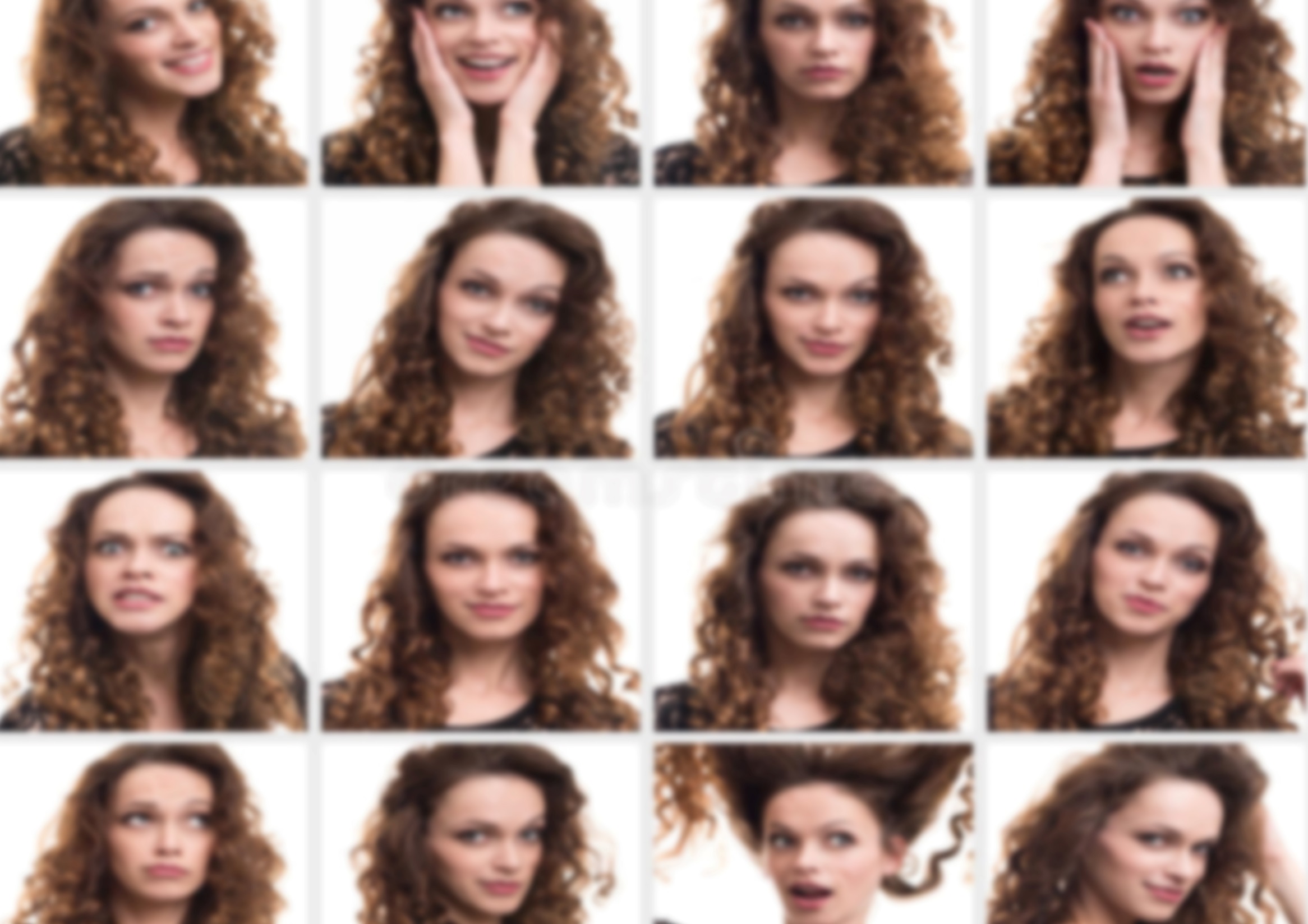 Relaxation exercises.
Most of us are already so accustomed to mental and muscular stress that they perceive it as a natural state, without even realizing how harmful it is. It should be clearly understood that having mastered relaxation, you can learn to regulate this tension, pause and relax at your own will, at will.
So, it is desirable to perform exercises of relaxation gymnastics in a separate room, without prying eyes. The aim of the exercise is to completely relax the muscles. Complete muscle relaxation has a positive effect on the psyche and reduces mental balance. Mental autorelaxation can cause a state of "ideological emptiness". This means a momentary violation of mental and mental connections with the outside world, which gives the brain the necessary rest. Here one must be careful not to overdo it with detachment from the world.
To start the exercises, you need to take the starting position: lying on your back, legs are spread apart, feet are turned toes outward, hands are freely along the body (palms up). The head is slightly thrown back. The whole body is relaxed, eyes are closed, breathing through the nose.
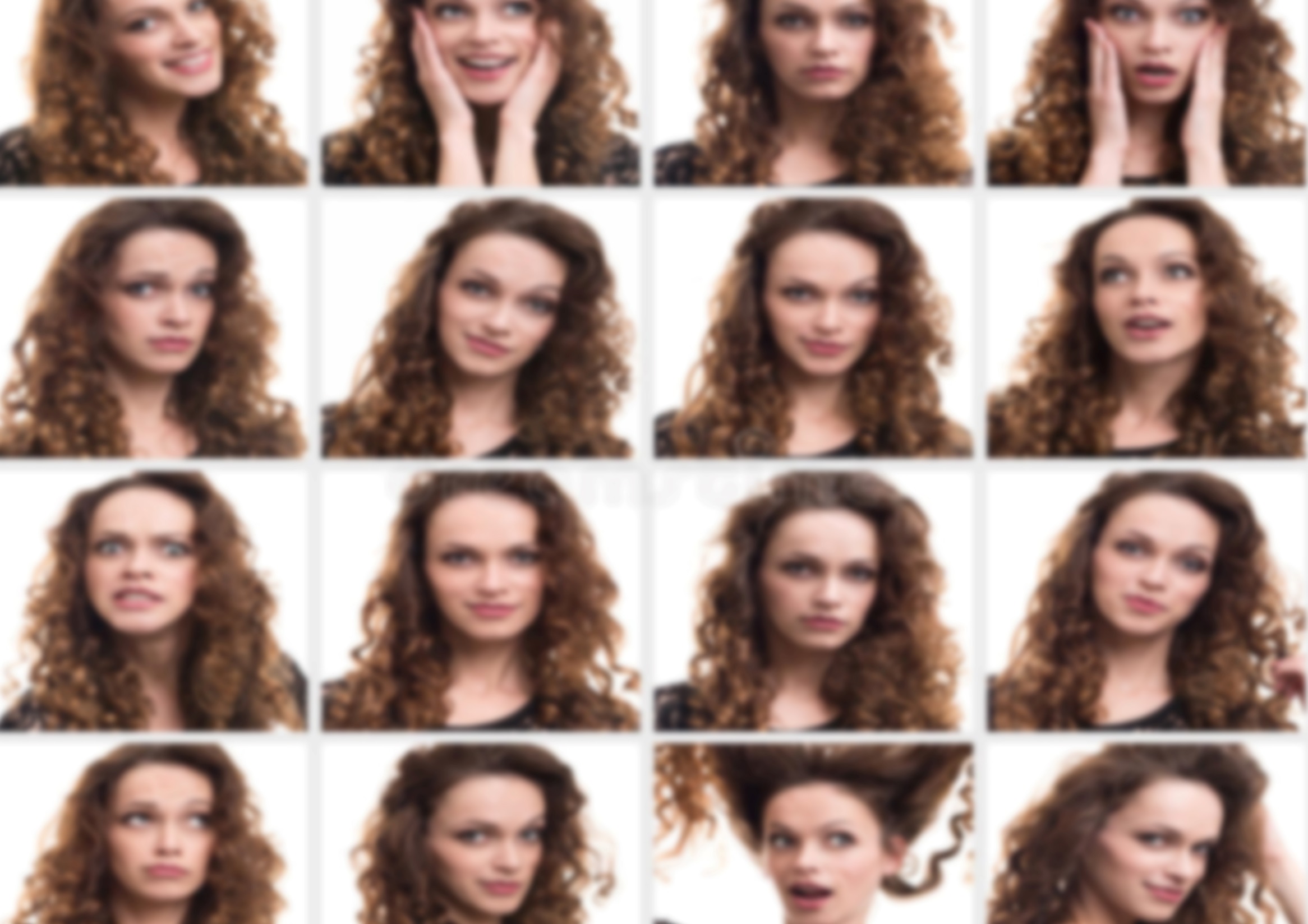 Here are some examples of relaxation exercises.
Lie still for about 2 minutes with your eyes closed. Try to imagine the room you are in. First, try to mentally walk the entire room along the walls, and then work your way around the entire perimeter of the body - from head to heels and back. Watch your breathing closely, passively aware that you are breathing through your nose. Notice in your mind that the air you breathe in is somewhat colder than the air you breathe out. Concentrate on your breathing for 1-2 minutes. Try not to think about anything else. Take a shallow breath and hold your breath for a moment. At the same time, sharply tense all the muscles for a few seconds, trying to feel the tension throughout the body. Relax as you exhale. Repeat 3 times. Then lie still for a few minutes, relaxing and focusing on feeling the heaviness of your body. Enjoy this pleasant sensation.
Now do exercises for specific parts of the body - with alternating tension and relaxation.
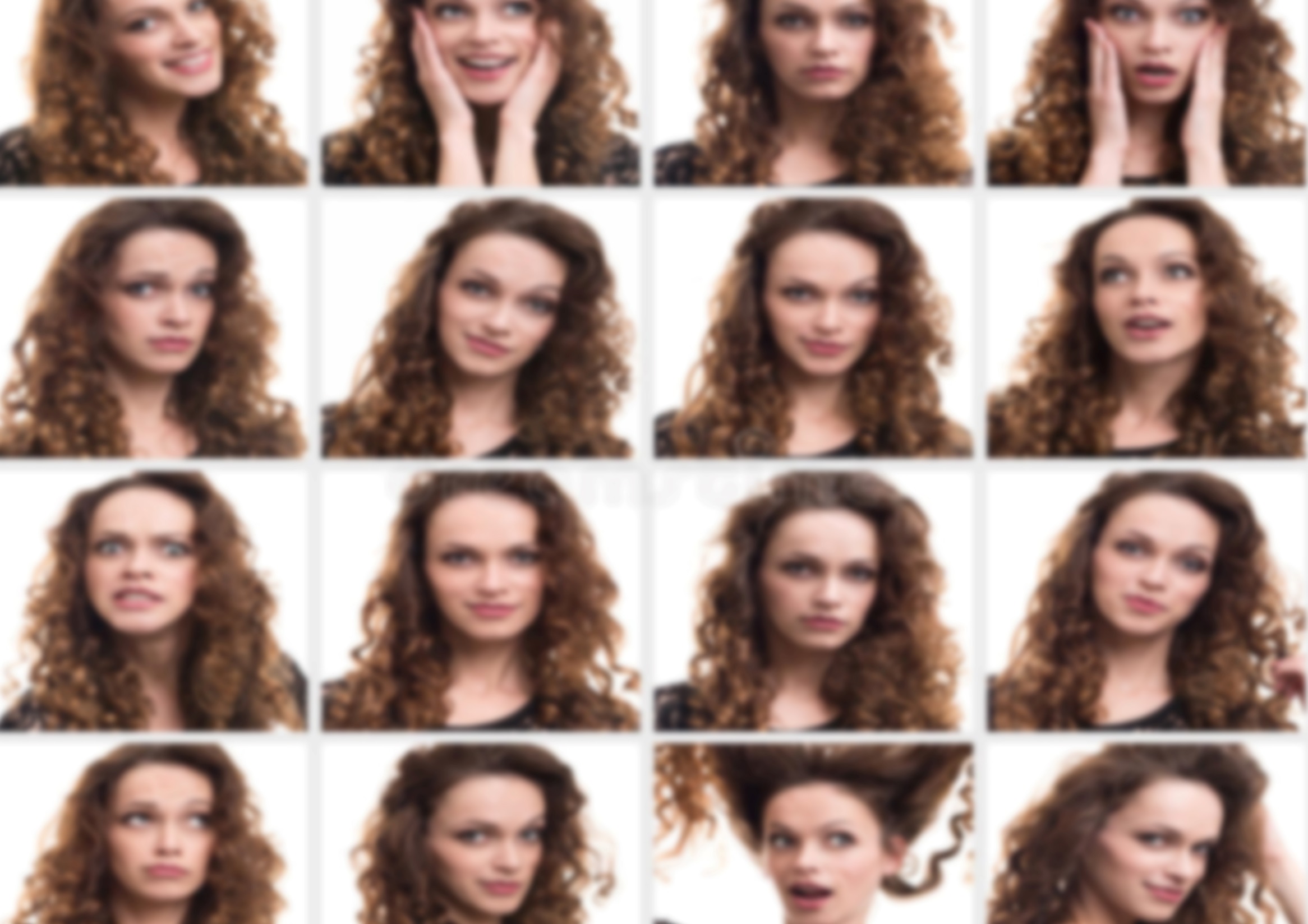 Exercise for the muscles of the legs. Tighten all the muscles in your legs at once, from heels to hips. For a few seconds, record the tension, trying to feel the tension, and then relax the muscles. Repeat 3 times. Then lie still for a few minutes, completely relaxing and feeling the weight of your relaxed legs. Register all sounds of the environment in consciousness, but do not perceive.
The same applies to thoughts, however, do not try to overcome them, you only need to register them.
The following exercises are identical to the exercise described above, but apply to other muscles in the body: gluteal muscles, abdominals, chest muscles, arm muscles, facial muscles (lips, forehead).
In conclusion, mentally "run" through all the muscles of the body - is there even the slightest tension anywhere. If so, try to take it off as the relaxation should be complete.
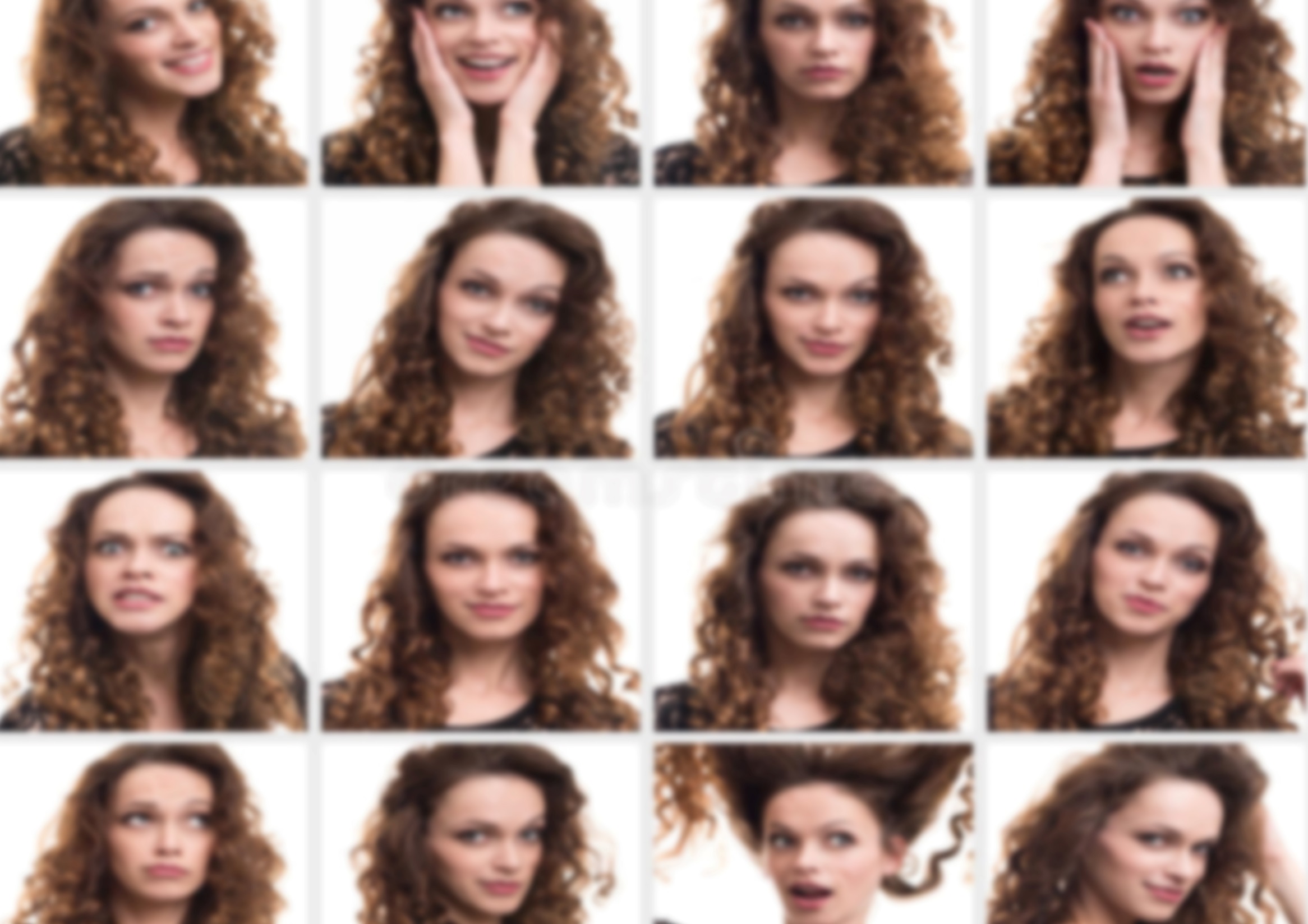 When completing the relaxation exercises, take a deep breath, hold your breath and momentarily tense the muscles of the whole body: as you exhale, relax the muscles. After that, lie on your back for a long time - calmly, relaxed, breathing evenly, without delay. You have regained faith in yourself, are able to overcome a stressful situation - and a feeling of inner peace arises. After completing these exercises, you should feel rested, full of strength and energy. Now open your eyes, then close your eyes a few times, open them again and stretch sweetly after a pleasant awakening. Sit down very slowly, smoothly, without jerking. Then, just as slowly, without sudden movements, stand up, trying to maintain a pleasant feeling of inner relaxation for as long as possible.
Over time, these exercises will be performed faster than at the beginning. Later you can relax your body when needed.
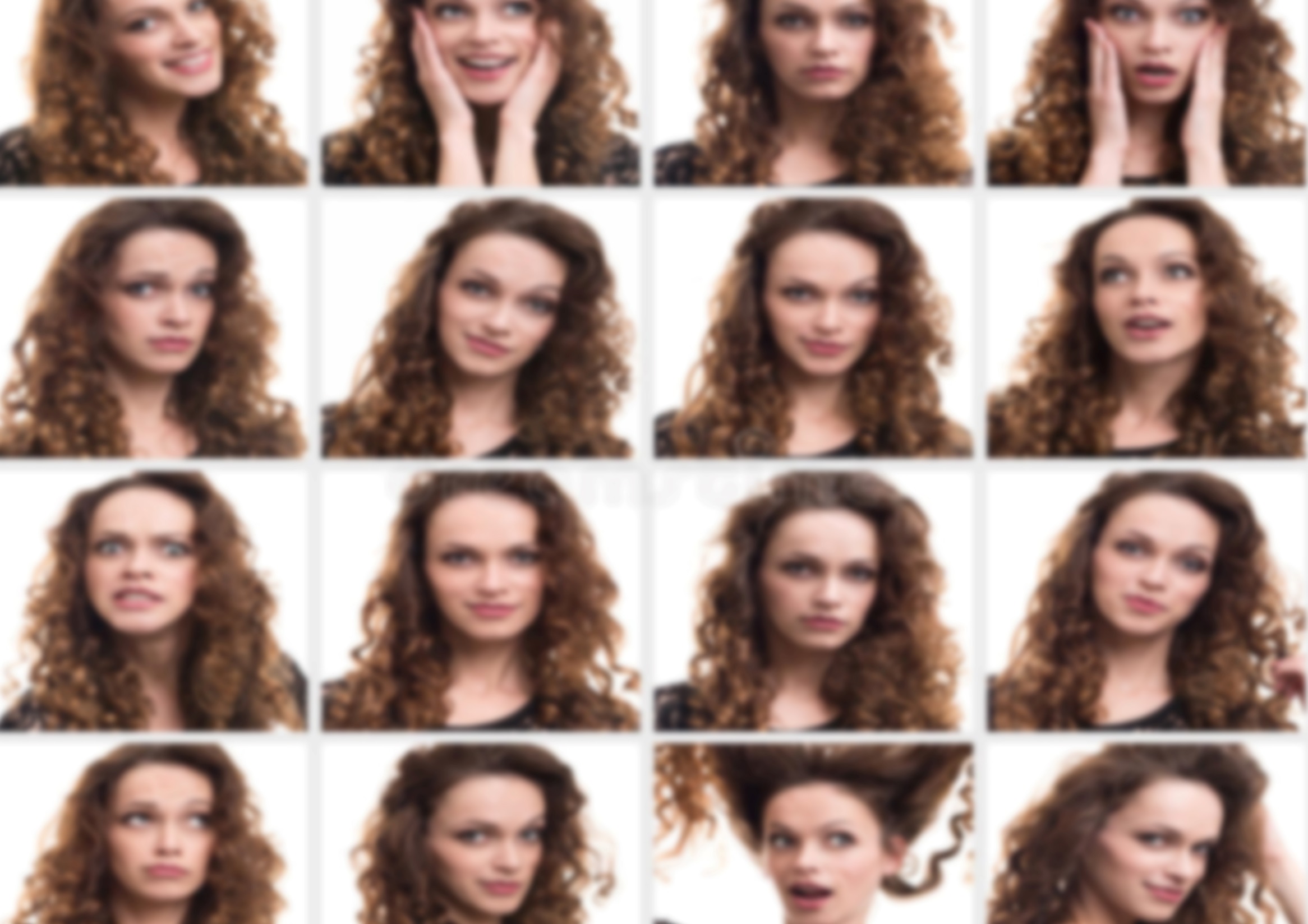 Concentration.
Failure to concentrate is a factor closely related to stress. For example, most women who work at home have three functions: housewife, spouse and mother. Each of these functions requires concentration, utmost attention and, naturally, complete dedication from a woman. Multiple non-concentration arises. Each of these three functions triggers a series of impulses that distract the woman's attention from the current activity and can cause a stressful situation. Such tearing apart from day to day leads in the end to exhaustion, mainly mental. In this case, concentration exercises are simply irreplaceable. They can be performed anywhere and anytime during the day.
For a start, it is advisable to study at home: early in the morning, before leaving for work or school, or in the evening, before going to bed, or - even better - immediately after returning home.
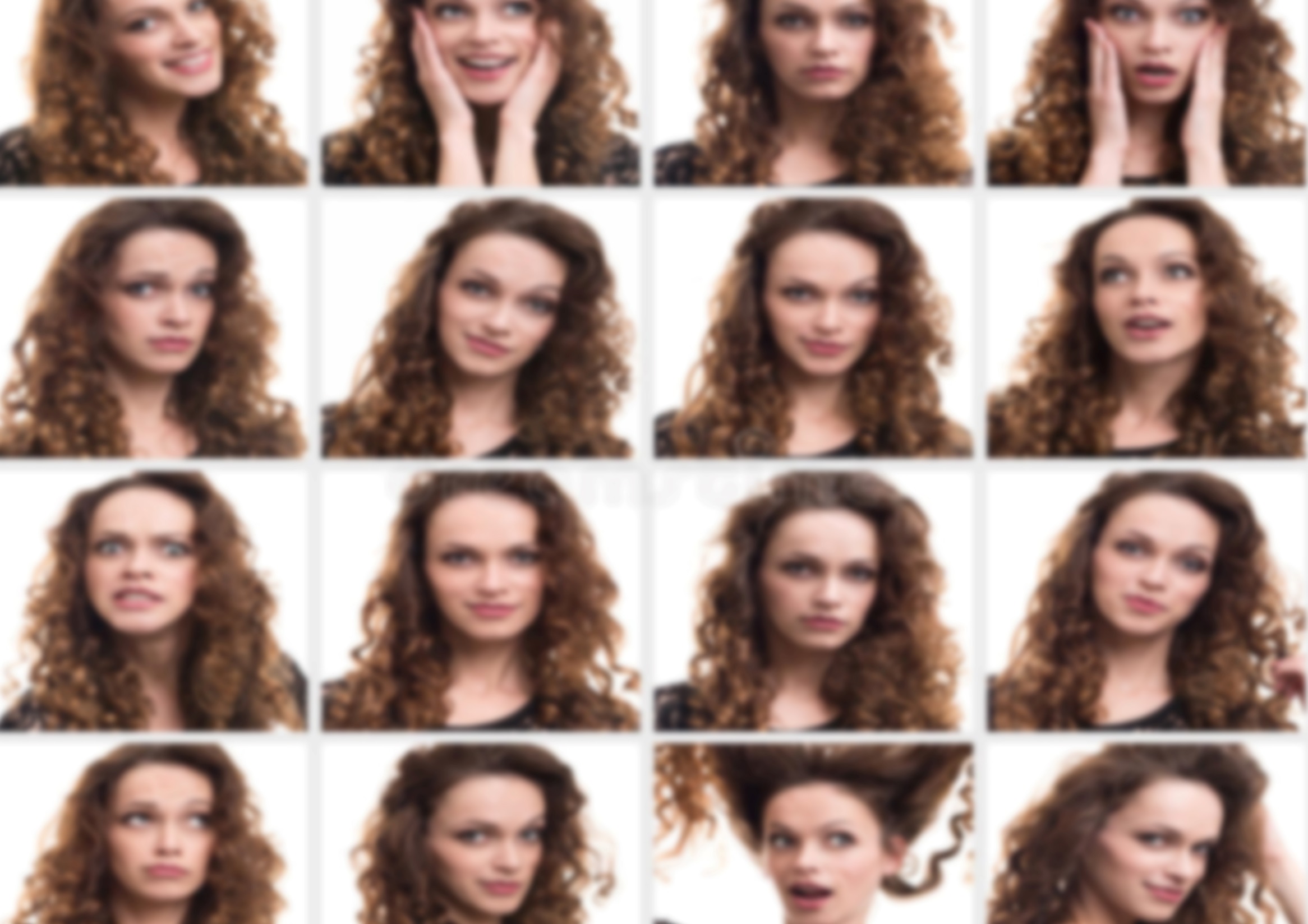 So, let's designate the approximate order of the concentration exercises.
Make sure that there are no spectators in the room where you intend to practice. Sit on a stool or regular chair - only sideways to the back, so as not to lean on it. The chair should not have a soft seat, otherwise the effectiveness of the exercise will decrease. Sit as comfortably as possible so that you can be still for a certain amount of time. Put your hands freely on your knees, close your eyes, they should be closed until the end of the exercise, so that attention is not distracted by foreign objects - no visual information. Breathe through your nose calmly, not straining. Try to focus only on the fact that the inhaled air is colder than the exhaled air.
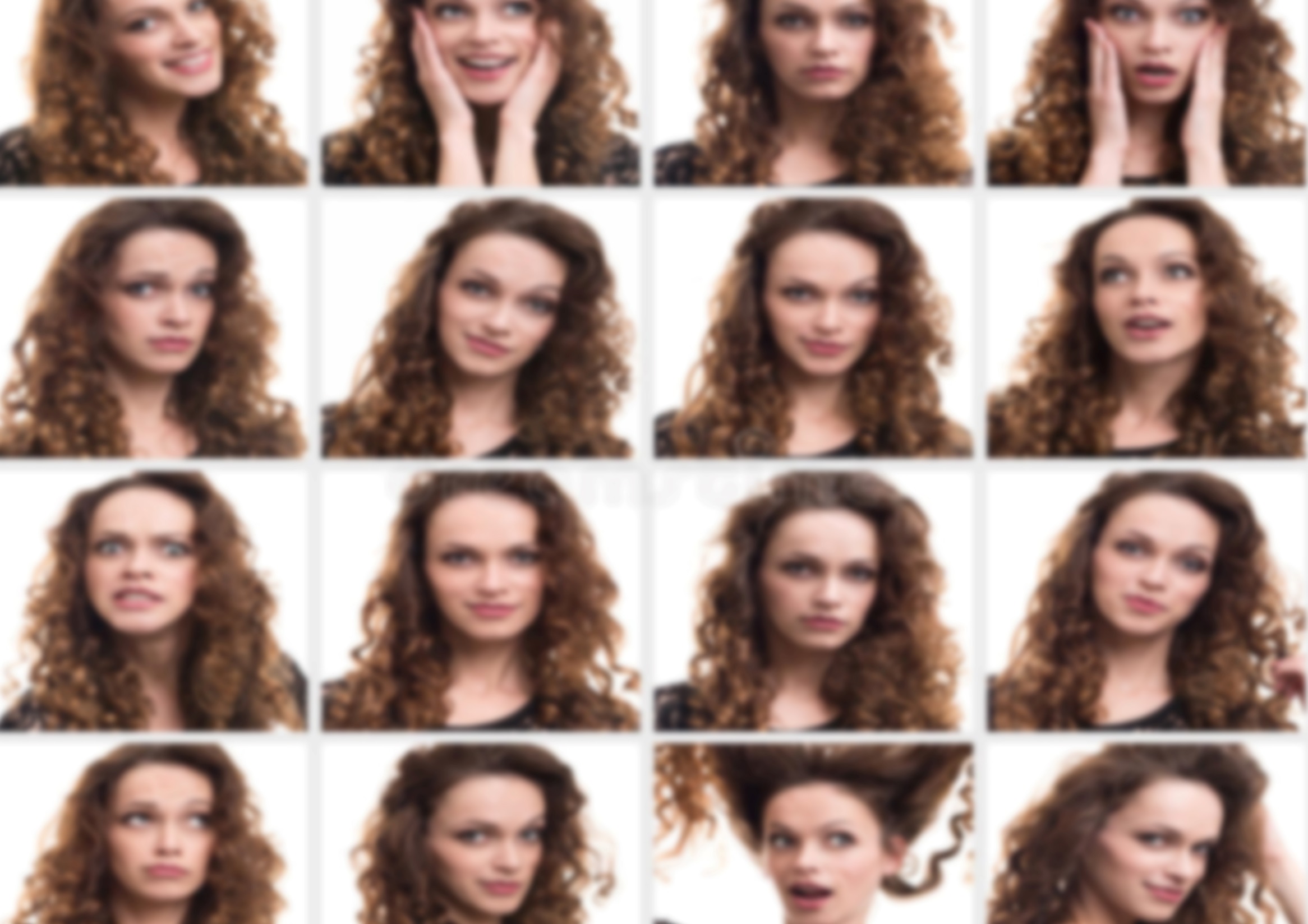 Now, two options for concentration exercises:
Concentration on the account.
Count from 1 to 10 slowly in your mind and focus on that slow counting. If at some point thoughts begin to dissipate and you are unable to concentrate on counting, start counting over again. Repeat counting for a few minutes.
Concentration on the word.
Choose a short, preferably two-syllable, word that evokes positive emotions in you or is associated with pleasant memories. Let it be the name of a loved one, or an affectionate nickname that your parents called you in childhood, or the name of your favorite dish. If the word is two-syllable, then mentally pronounce the first syllable as you inhale, the second as you exhale. Concentrate on "your" word, which will now become your personal slogan when concentrating.
It is this concentration that leads to the desired side effect - relaxation of all brain activity.
After finishing the exercise, run your palms over your eyelids, slowly open your eyes and stretch. Sit quietly in your chair for a few more moments. Point out that you have overcome absent-mindedness.
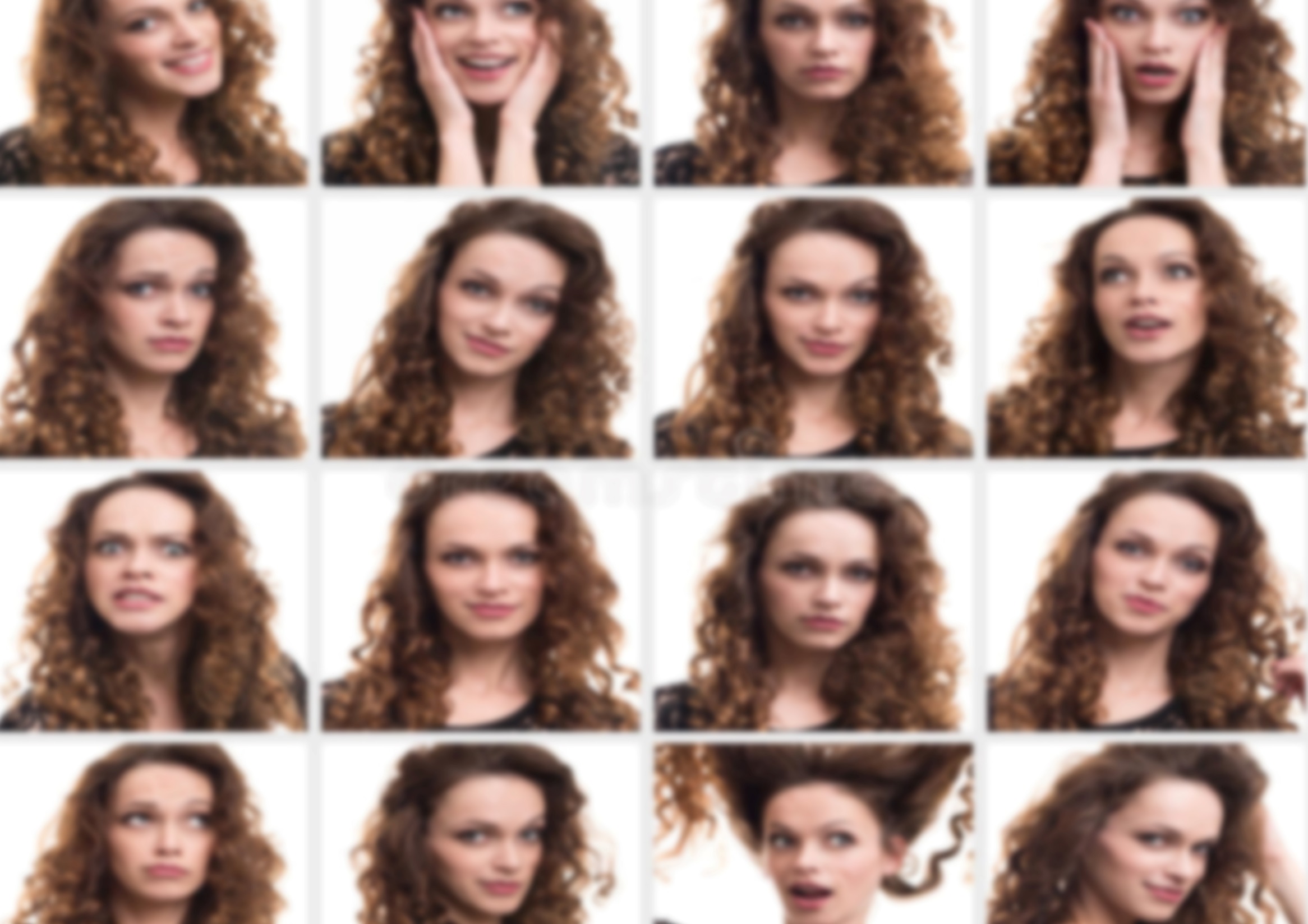 Situations often arise when it is difficult to remember someone's surname or some of your thoughts. We often stop in confusion in the middle of a room or hallway, trying to remember what we went for or what we wanted to do. It is in such cases that a short-term concentration on command is recommended - on your word or on the account. In most cases, a word or thought that has dropped out of memory will come to mind literally in a moment.
Of course, there is no guarantee that this will always succeed. But with the help of concentration on a word or counting, you can recall forgotten things faster than with the help of increased memory tension. With this simple method, a person is able to make an effort and overcome himself.
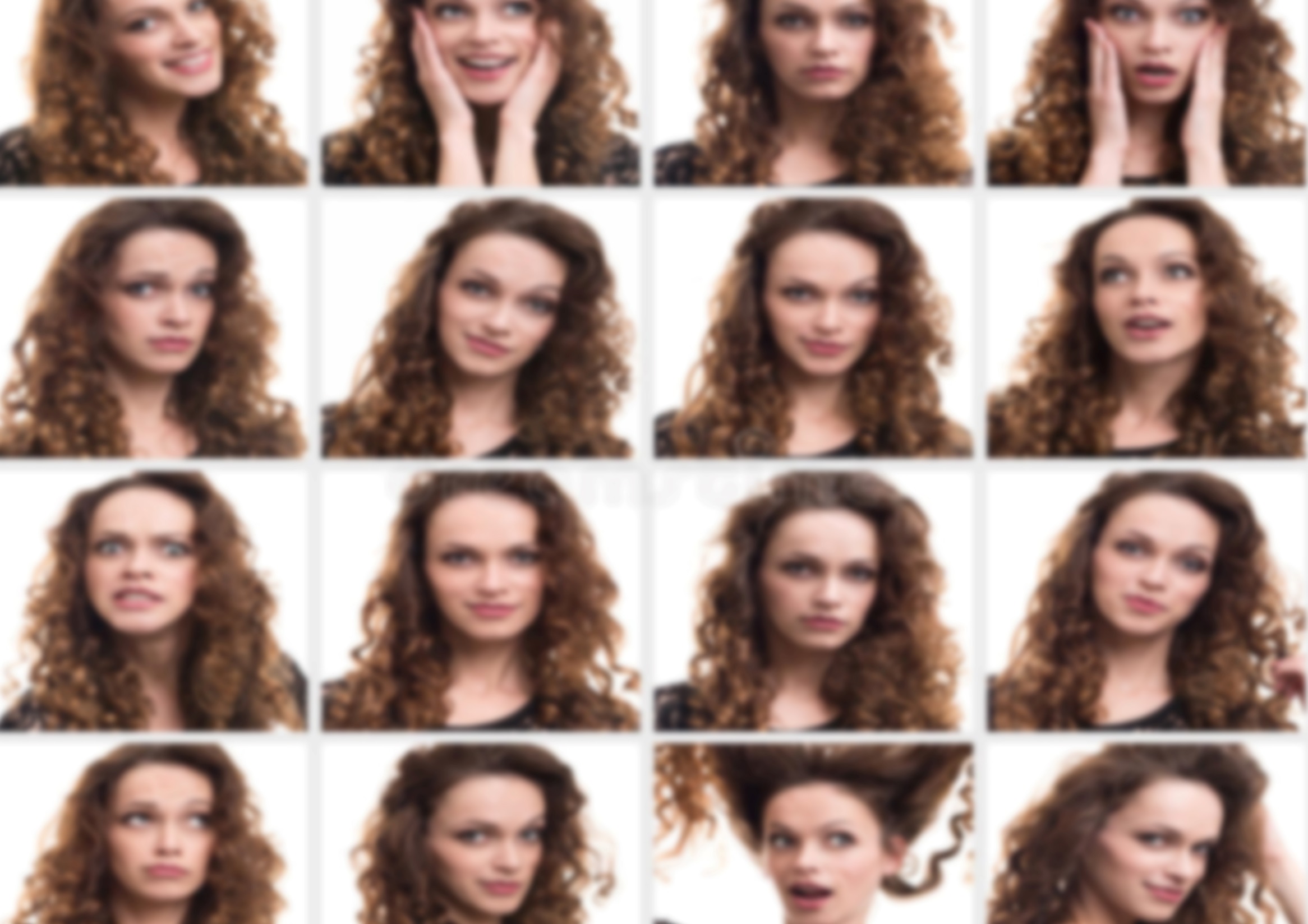 Respiration autoregulation.
Under normal conditions, no one thinks or remembers about breathing. But when for some reason deviations from the norm arise, it suddenly becomes difficult to breathe. Breathing becomes difficult and heavy with exertion or stress. And vice versa, with a strong fright, tense expectation of something, people involuntarily hold, hold their breath.
A person has the opportunity, consciously controlling breathing, to use it to calm down, to relieve tension - both muscular and mental, thus, autoregulation of breathing can become an effective means of dealing with stress, along with relaxation and concentration.
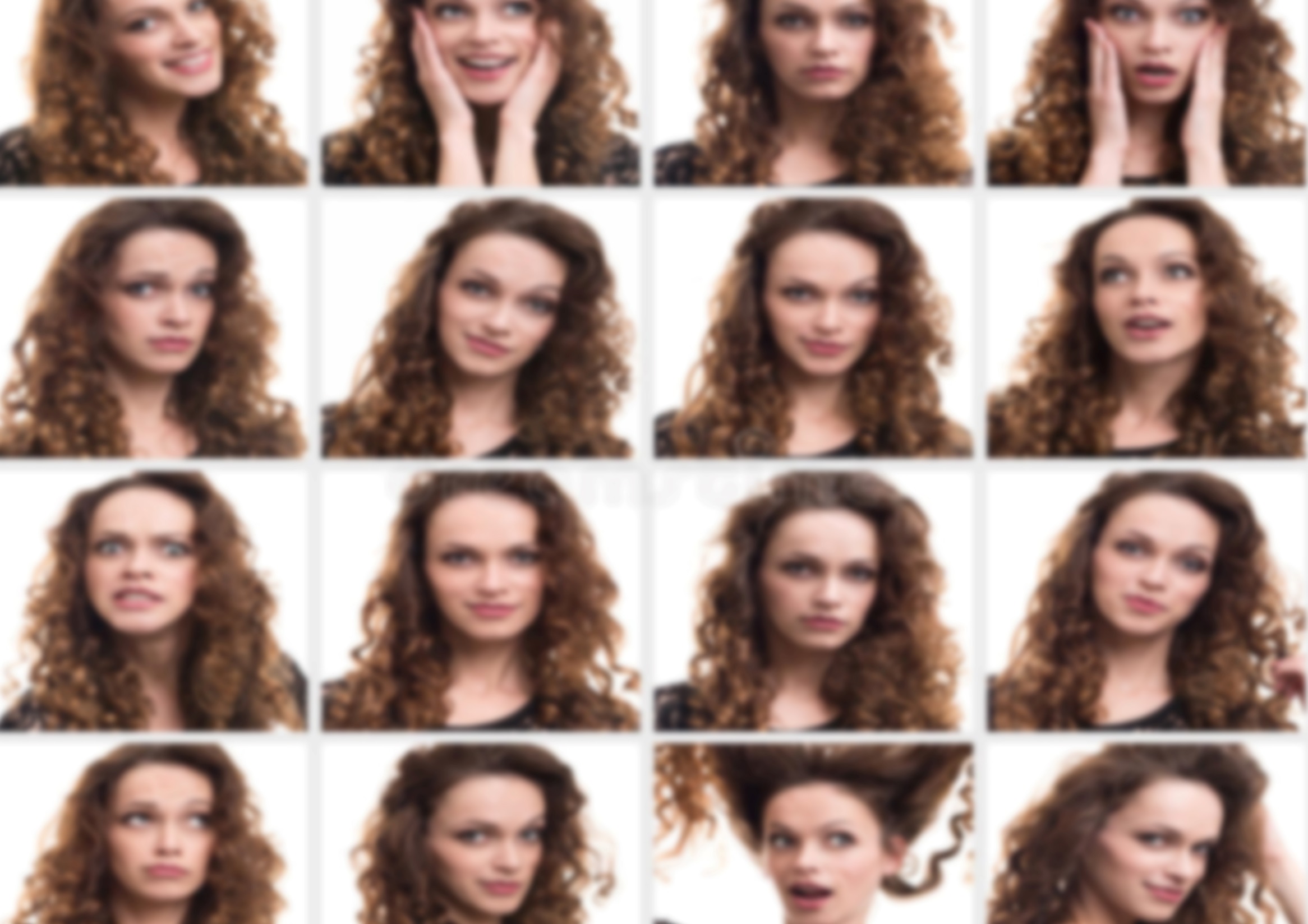 Anti-stress breathing exercises can be performed in any position. Only one condition is necessary: ​​the spine must be in a strictly vertical or horizontal position. This makes it possible to breathe naturally, freely, without tension, to completely stretch the muscles of the chest and abdomen. The correct position of the head is also very important: it should sit on the neck straight and freely. A relaxed, erect head stretches the chest and other parts of the body upward to a certain extent. If everything is in order and the muscles are relaxed, then you can exercise in free breathing, constantly controlling it.
Deep, calm, self-regulating breathing can help prevent mood swings.
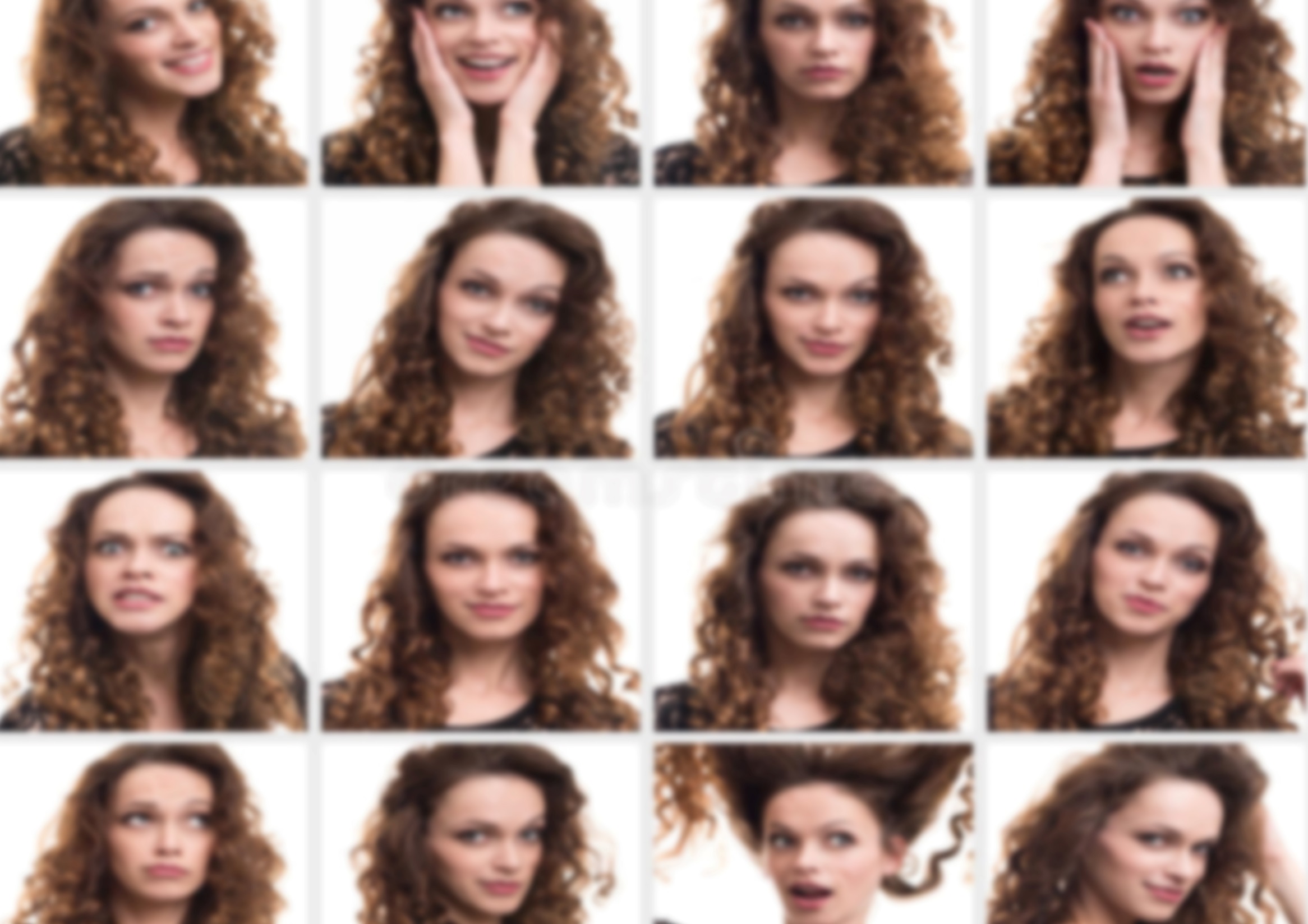 When laughing, sighing, coughing, talking, singing or reciting, certain changes in the rhythm of breathing occur compared to the so-called normal automatic breathing. It follows from this that the way and rhythm of breathing can be purposefully regulated by conscious slowing down and deepening. Increasing the duration of the exhalation promotes calmness and complete relaxation.
The breathing of a calm and balanced person differs significantly from the breathing of a person under stress. Thus, the rhythm of breathing can be used to determine the mental state of a person. Rhythmic breathing calms the nerves and psyche; the duration of the individual breathing phases does not matter - the rhythm is important. Human health, and hence life expectancy, largely depends on proper breathing. And if breathing is an innate unconditioned reflex, then, therefore, it can be consciously regulated. The slower and deeper, calmer and more rhythmic we breathe, the sooner we get used to this way of breathing, the sooner it will become an integral part of our life.